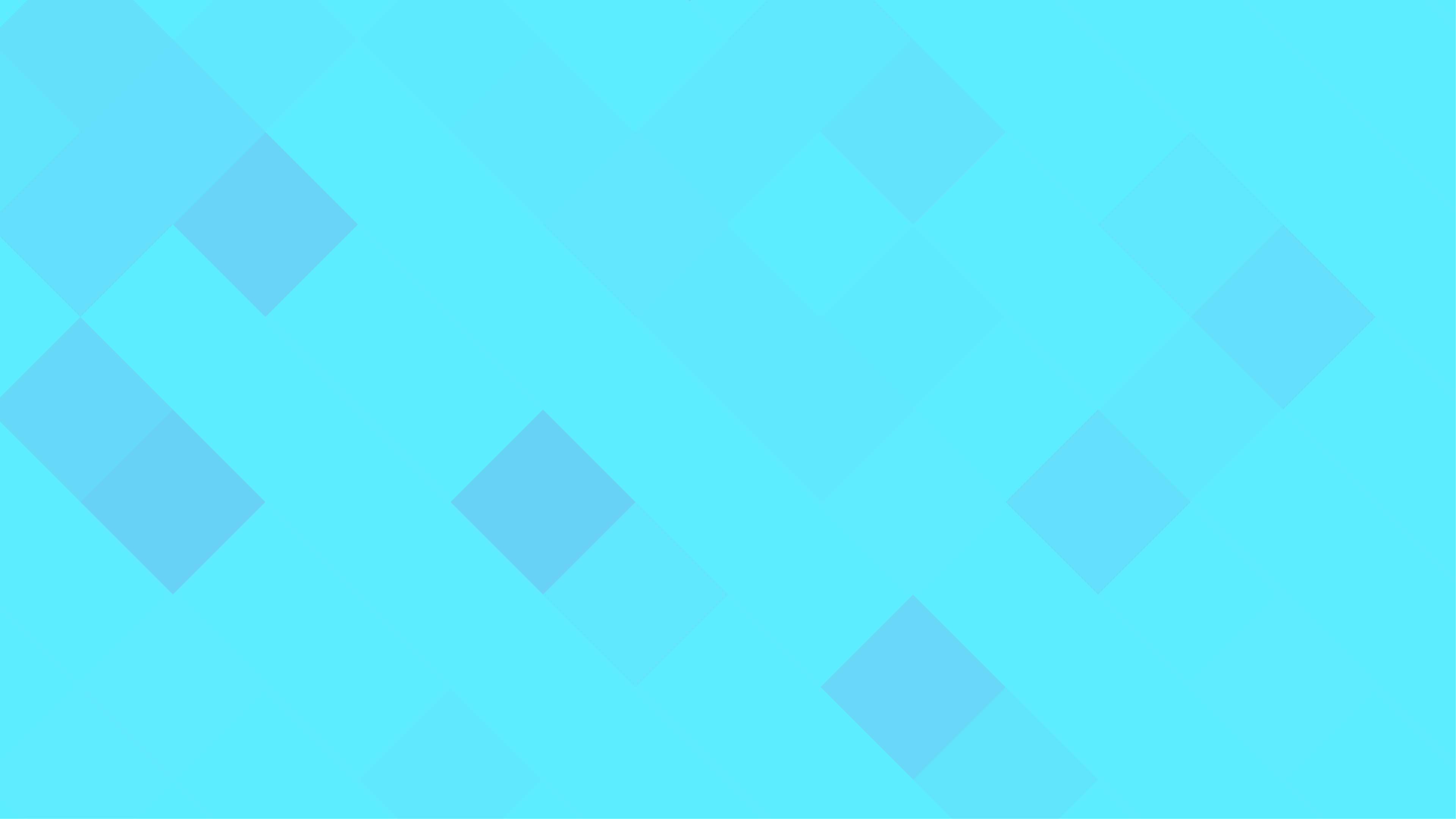 BEAUTY AND SPA
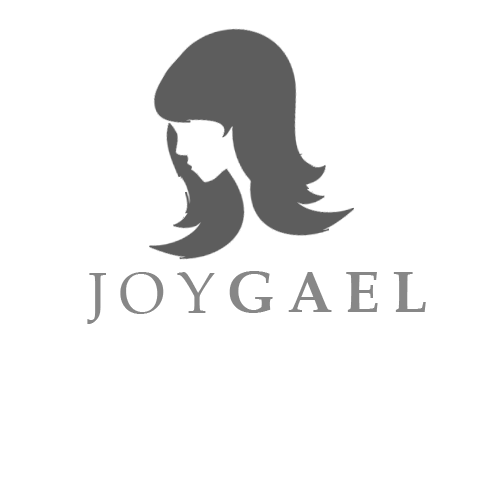 joygaelbeautyspa.com
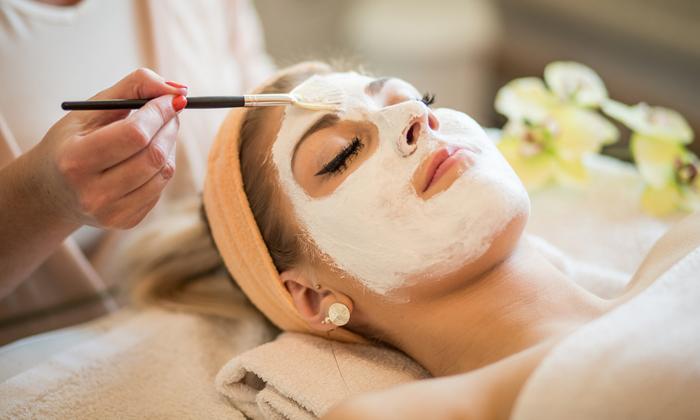 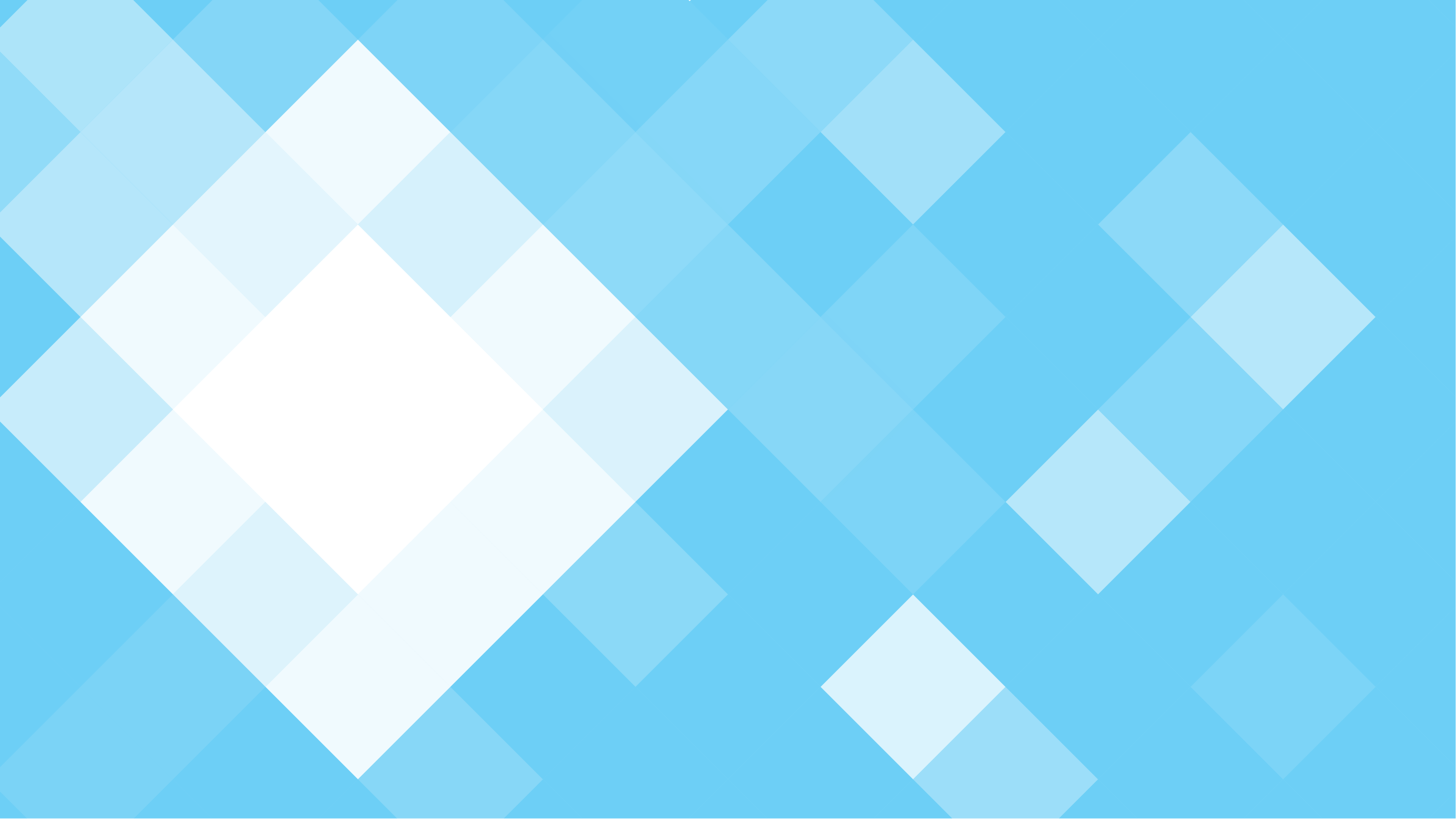 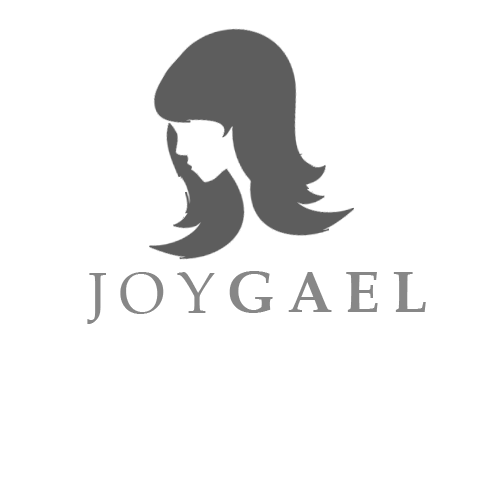 SPA
MASKING 
AND TINTING
[Speaker Notes: http://nb-storage-public-bucket.s3.amazonaws.com/57ea0d954cedfd000d03122d.jpg]
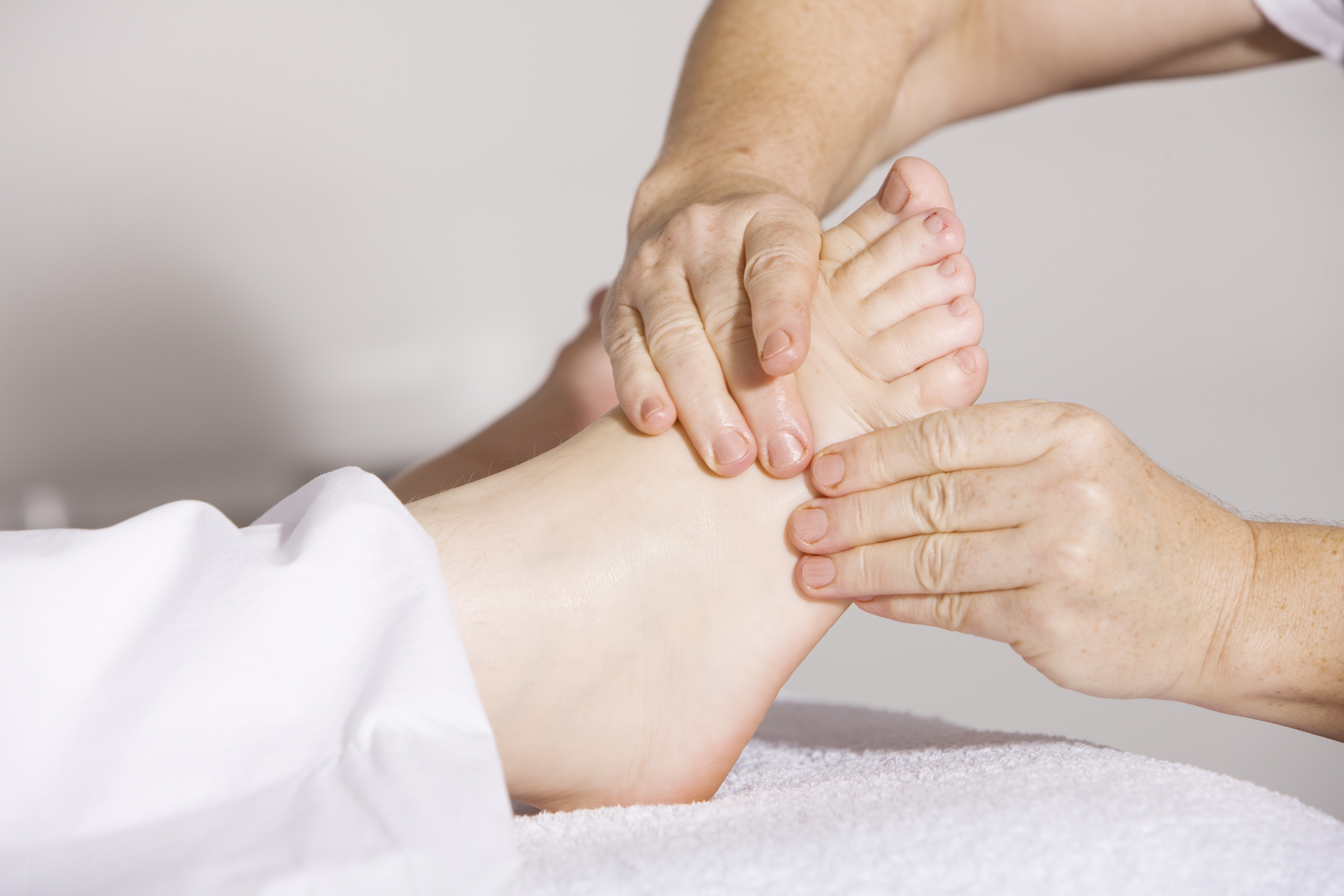 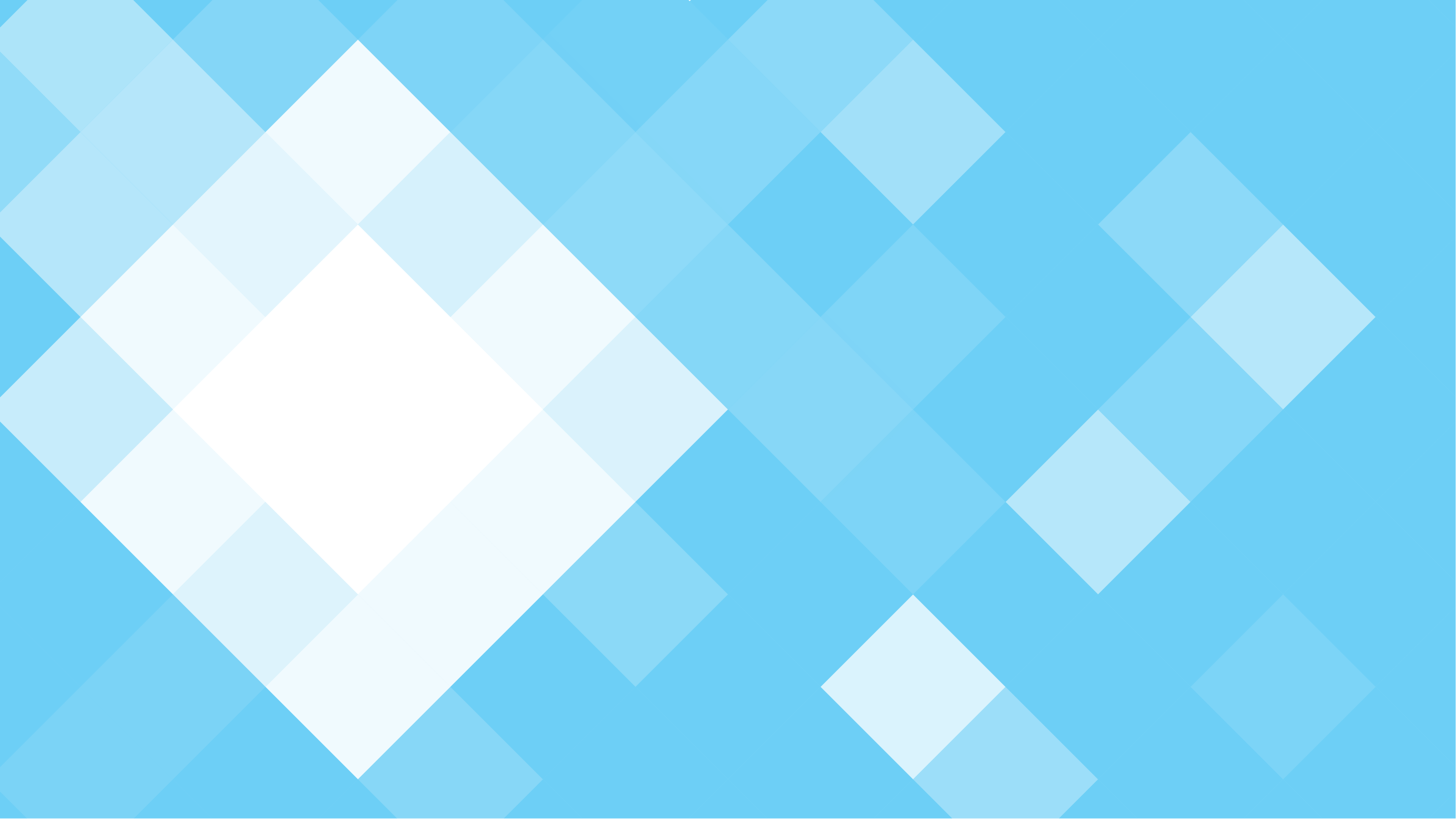 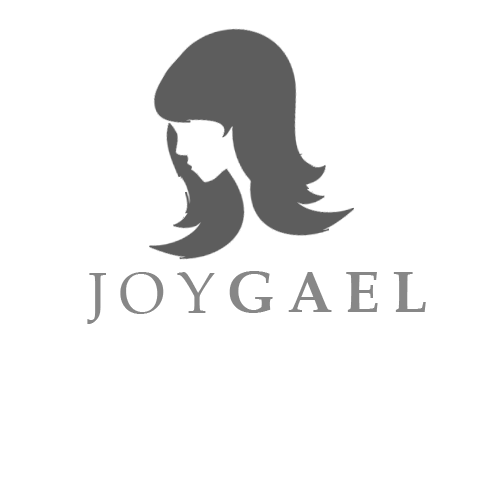 SPA
BODY AND 
LEGS 
MASSAGE
[Speaker Notes: https://www.pexels.com/photo/adult-alternative-medicine-care-comfort-356053/]
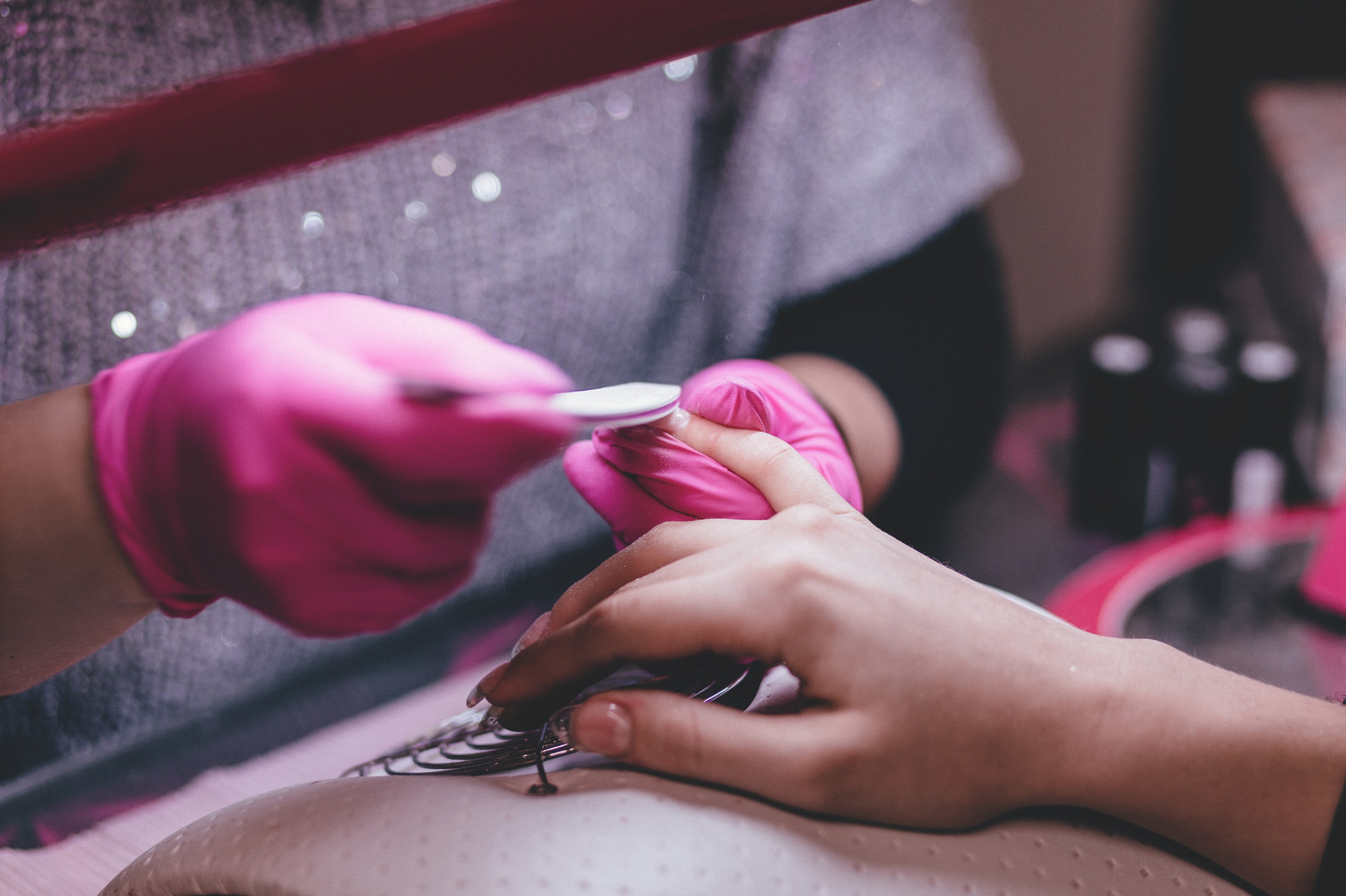 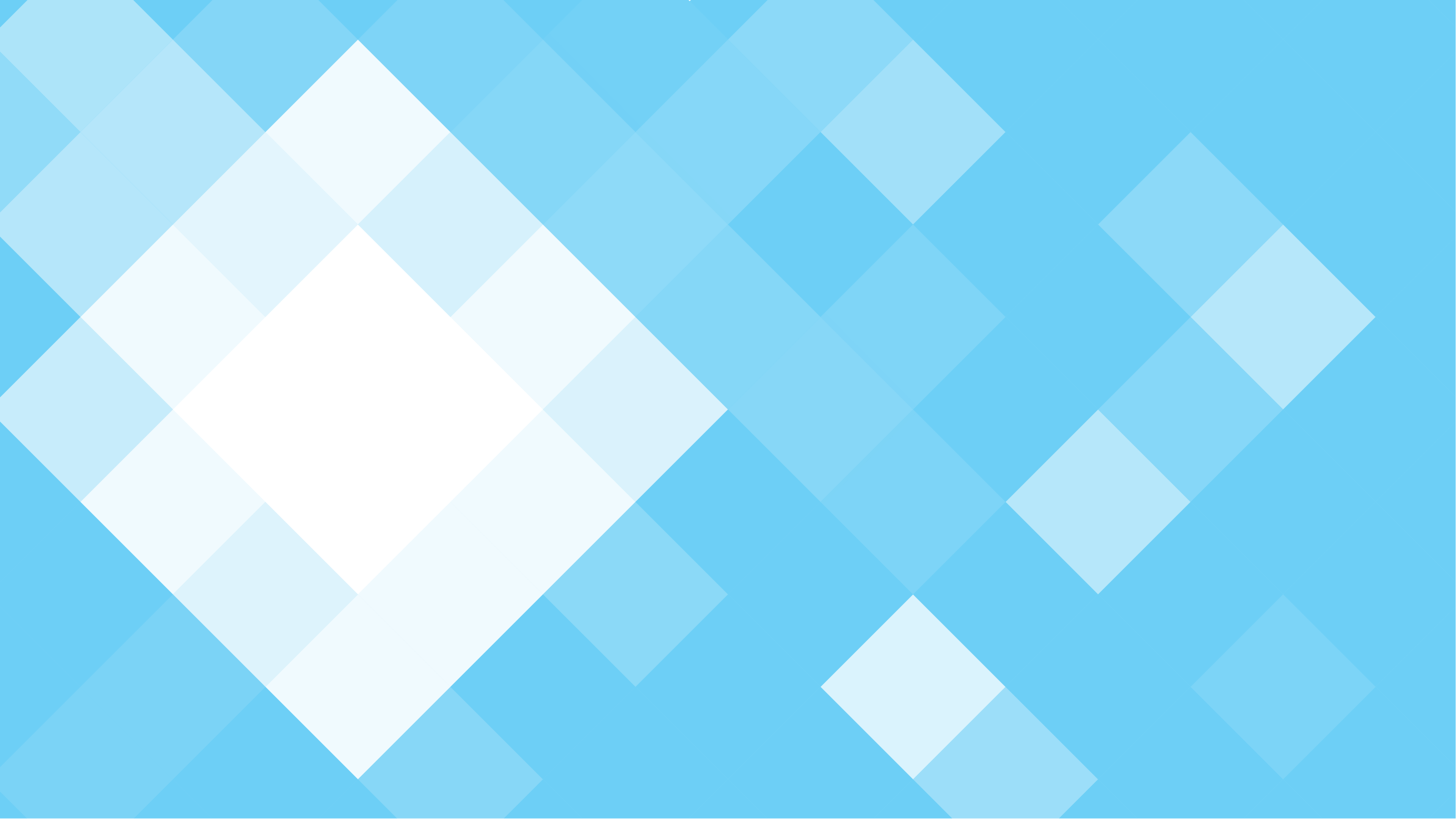 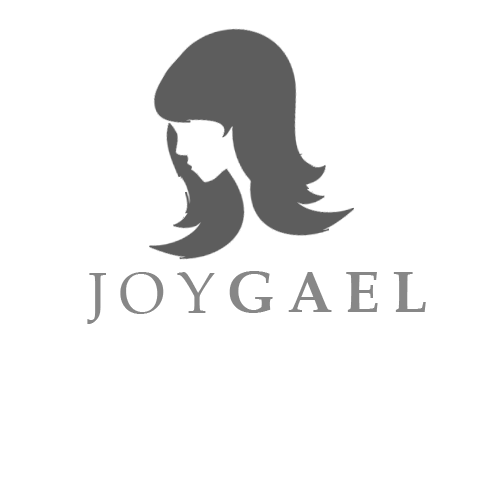 SPA
NAIL CARE& NAIL COLOR
[Speaker Notes: https://www.pexels.com/photo/close-up-of-woman-having-manicure-332046/4.]
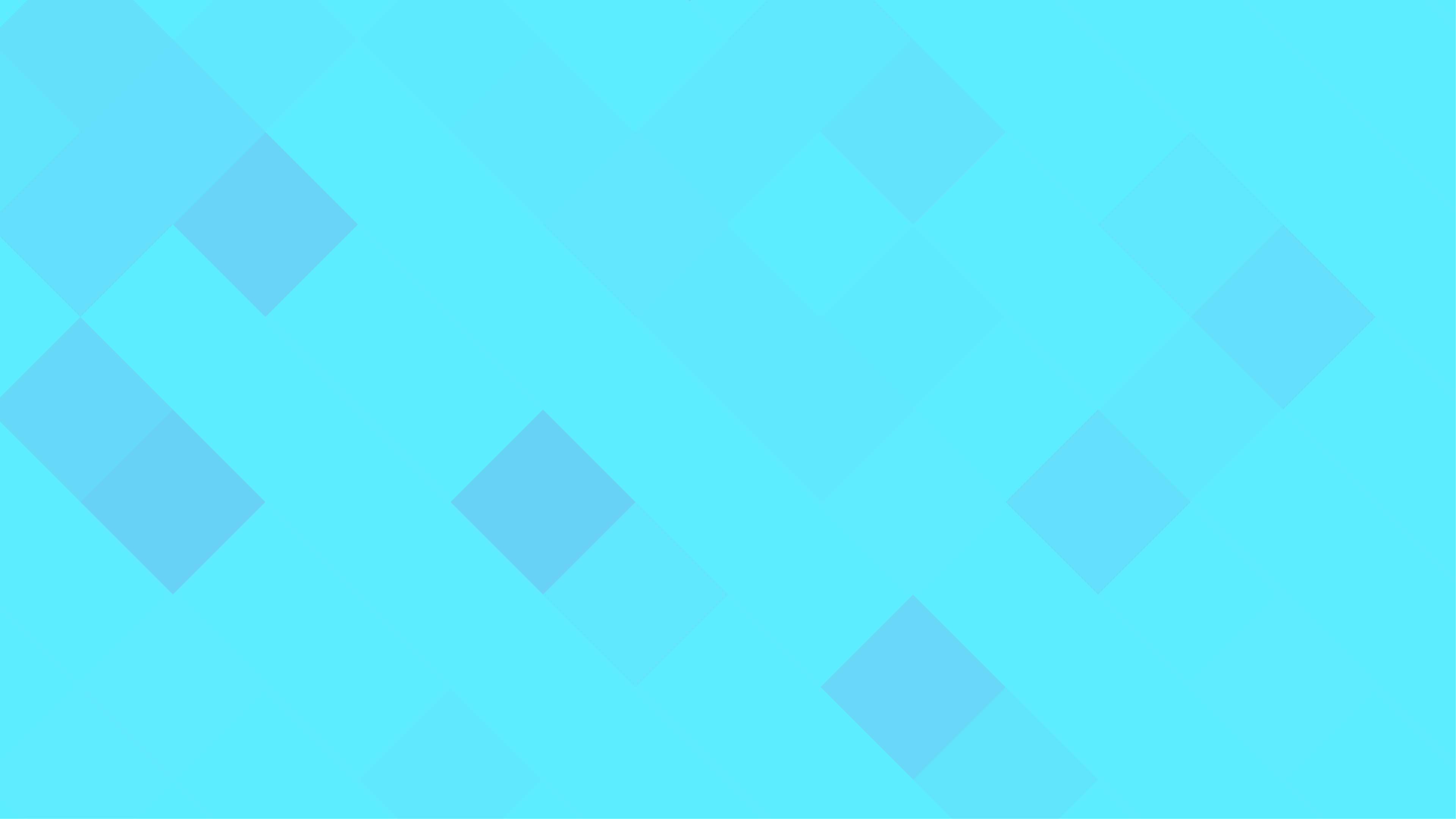 OUR RESULTS
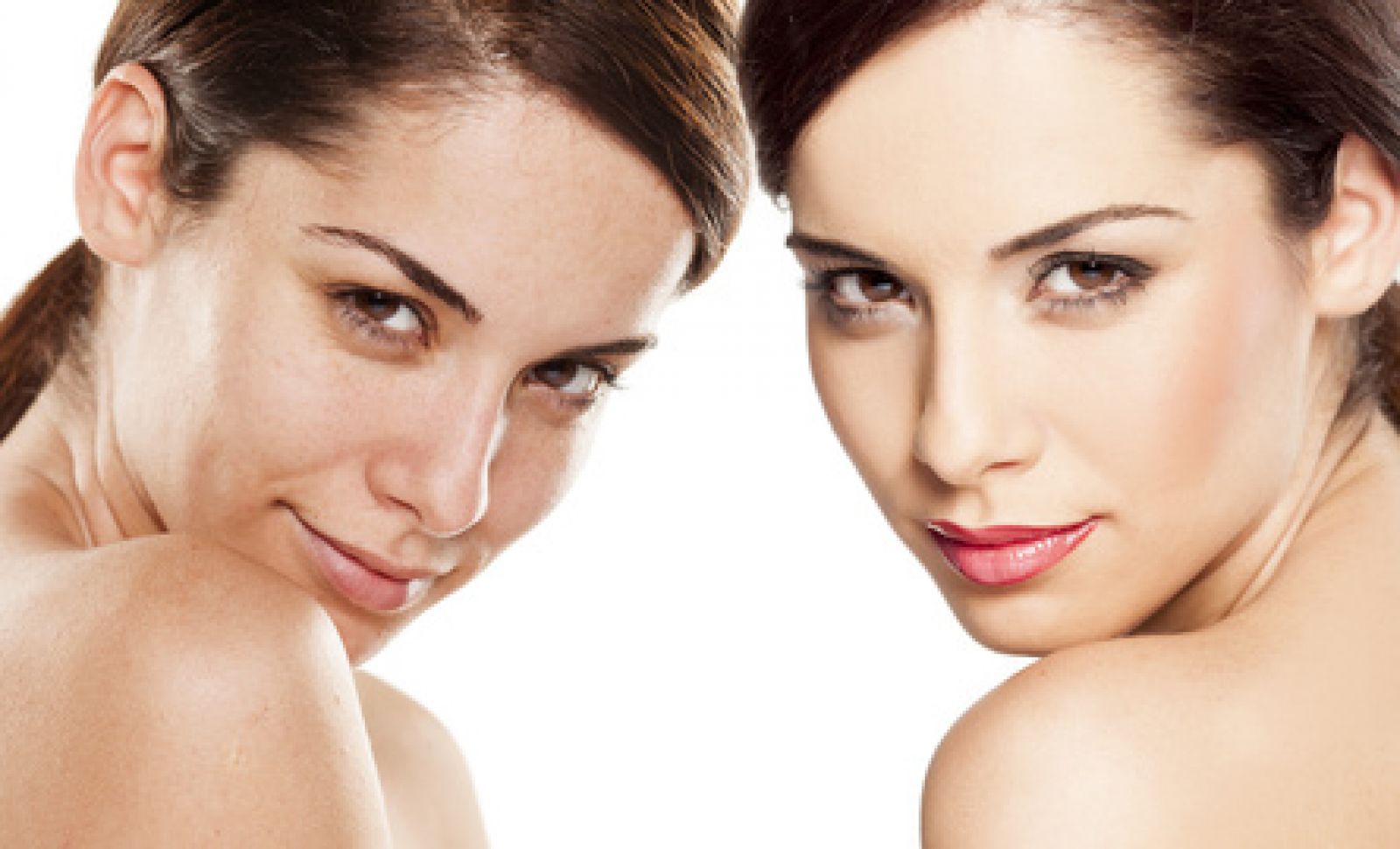 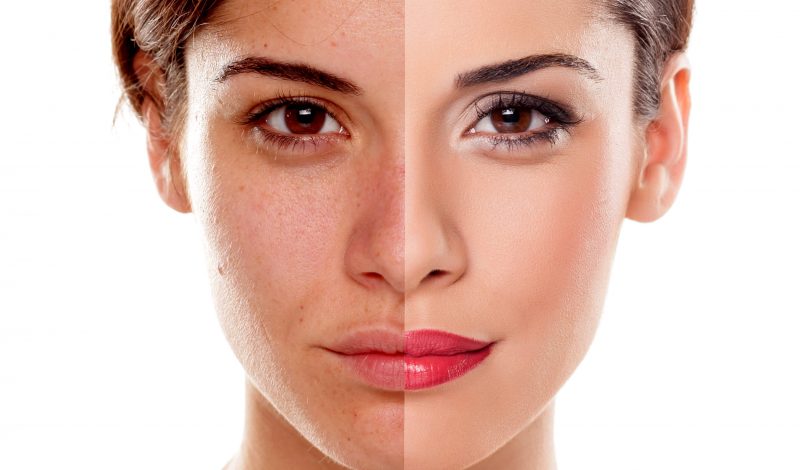 [Speaker Notes: http://eubeautyhouse.com/wp-content/uploads/2015/11/shutterstock_232561066-800x470.jpg
https://www.shutterstock.com/es/image-photo/comparison-portrait-woman-without-makeup-232561069?src=vYaseZUjYXS0dhTBe7GTFQ-1-34]
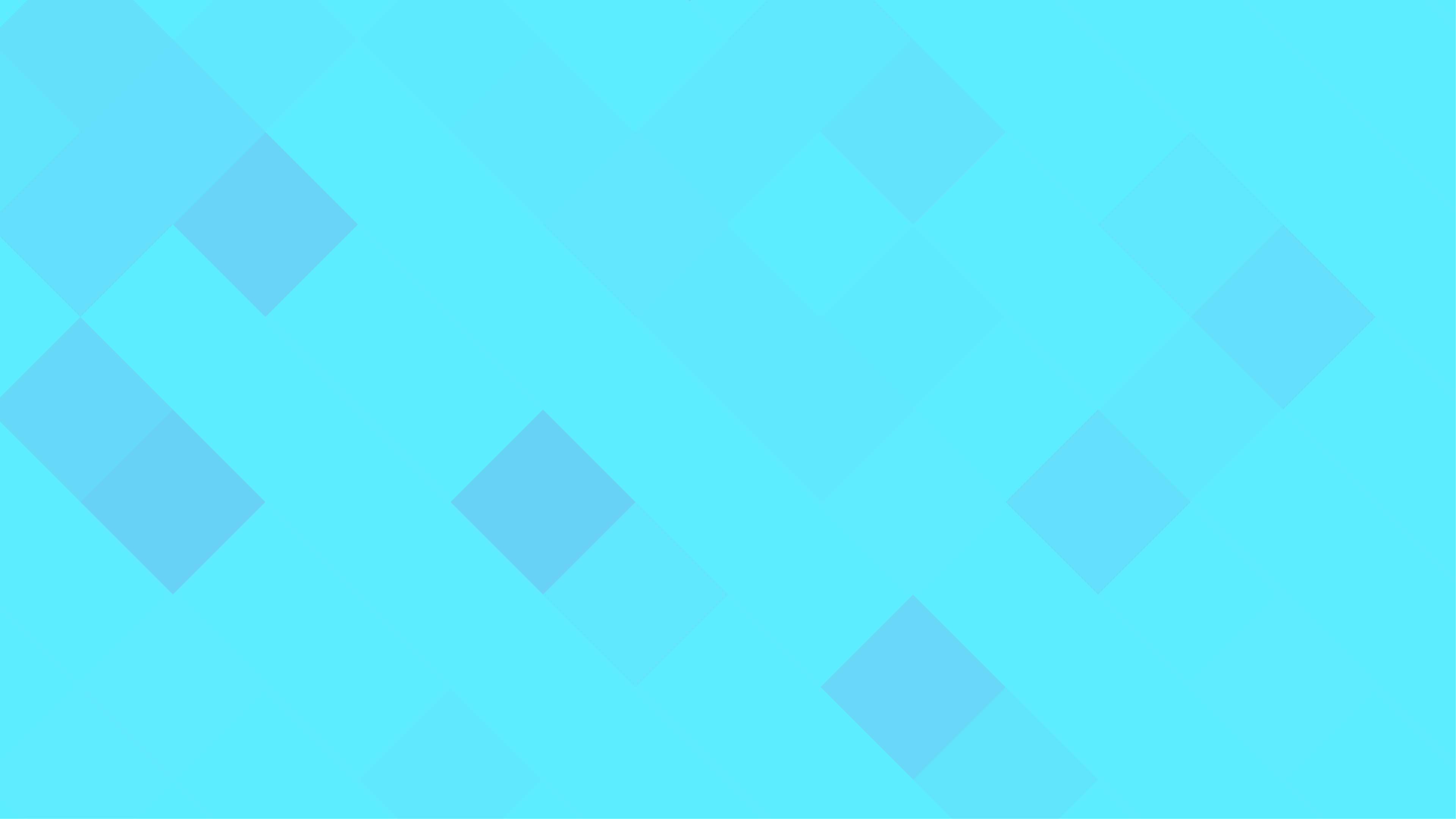 BEFOR & AFTER
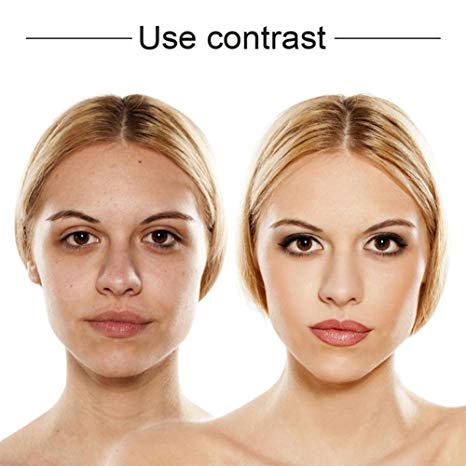 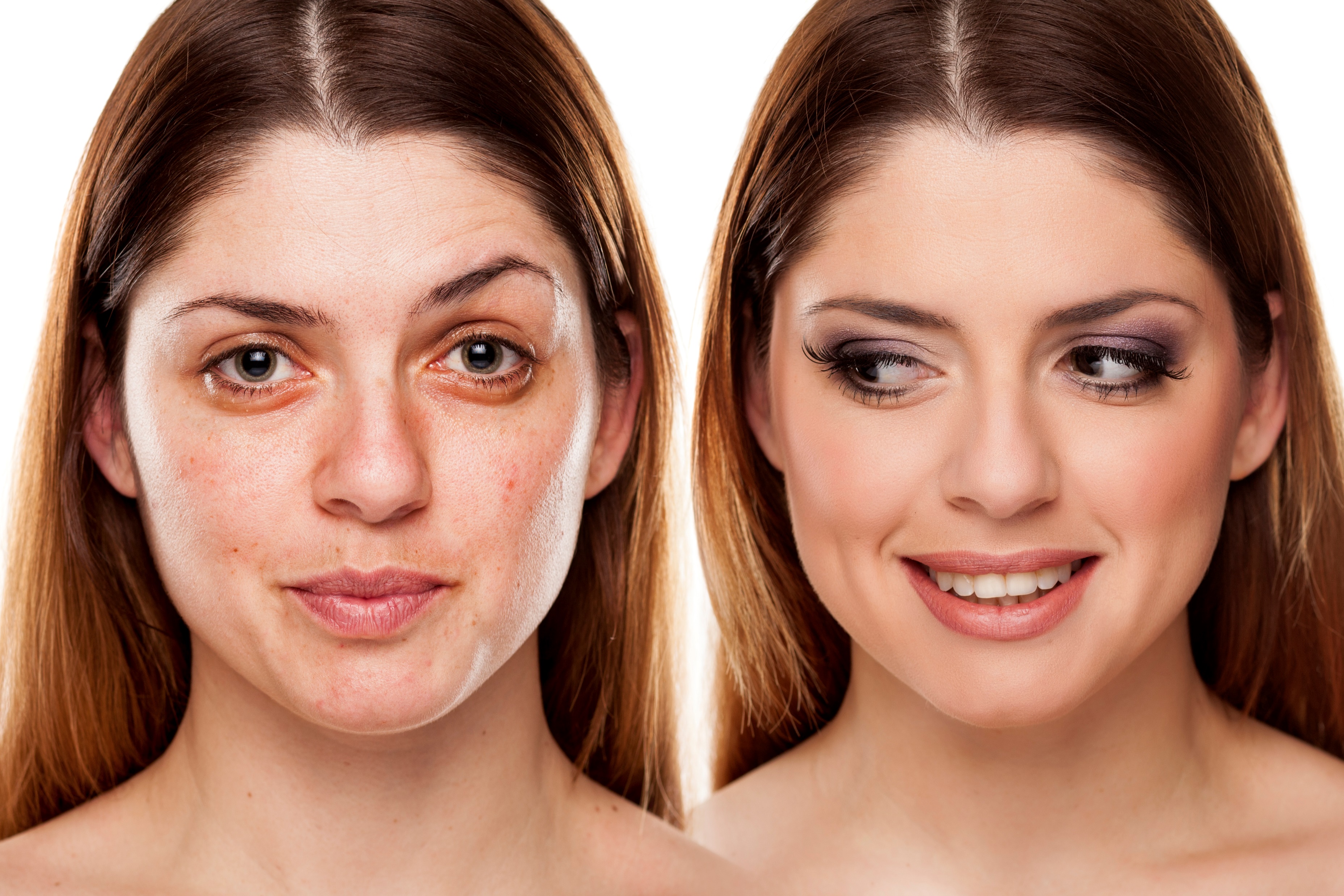 [Speaker Notes: https://www.shutterstock.com/image-photo/comparison-portrait-woman-without-makeup-249119563?src=89-bcDqnVrSrKCj6J6WU5w-1-13
https://www.shutterstock.com/image-photo/comparative-portrait-female-face-without-makeup-311958881]
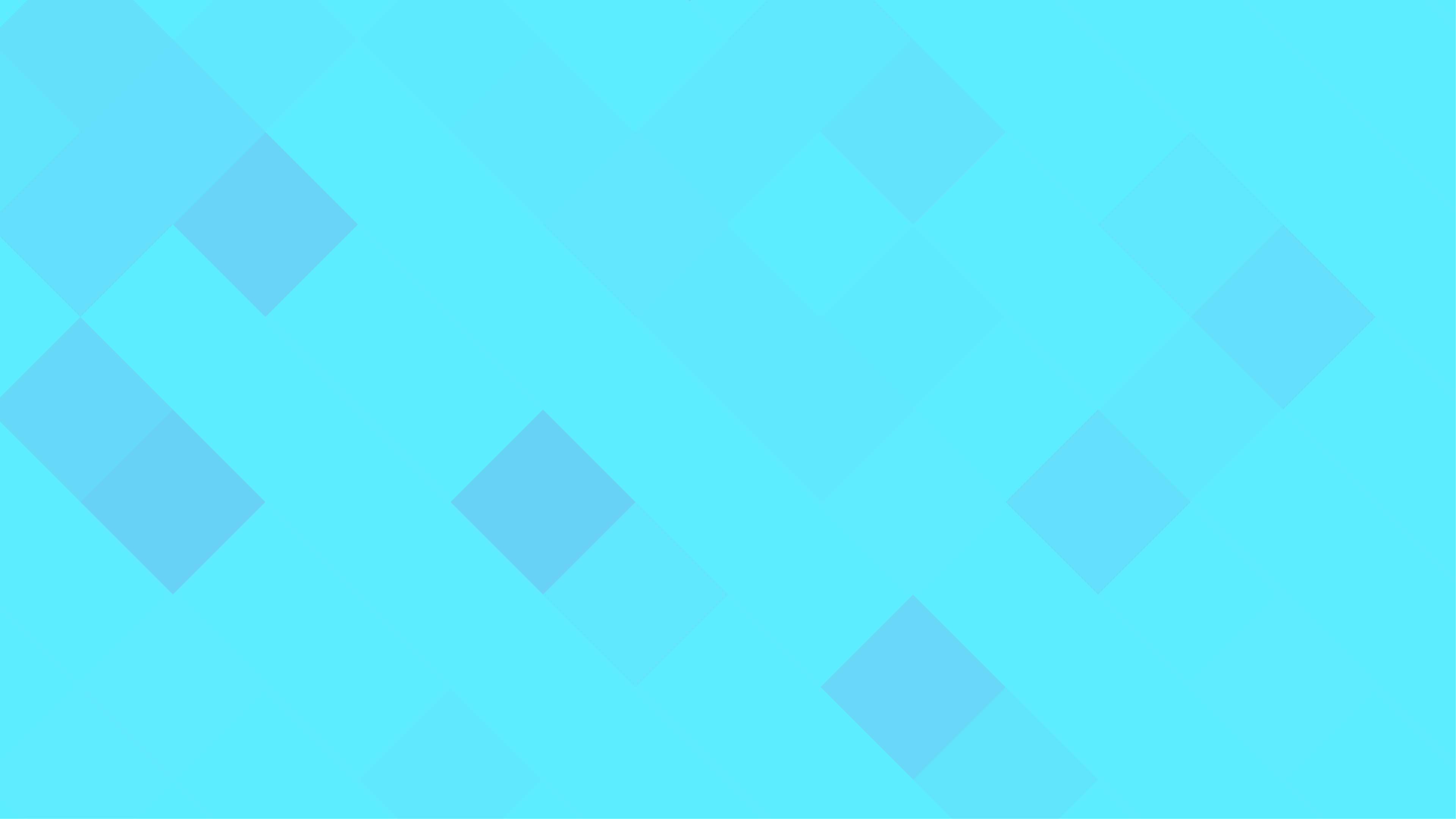 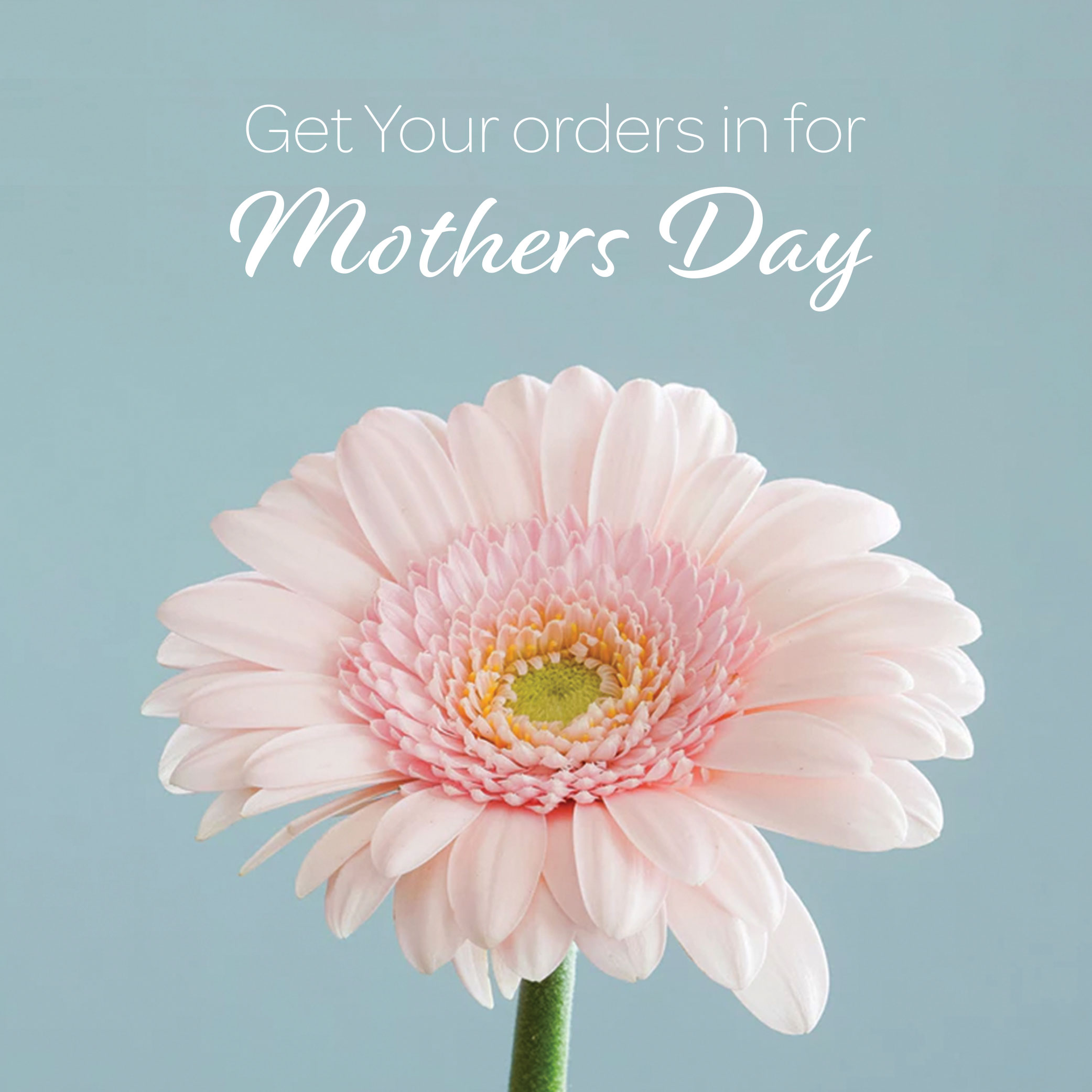 CALL US NOW
GET 50% OFF FOR THE FIRST PROCEDURE
[Speaker Notes: www.flowerstoreinabox.com.au]
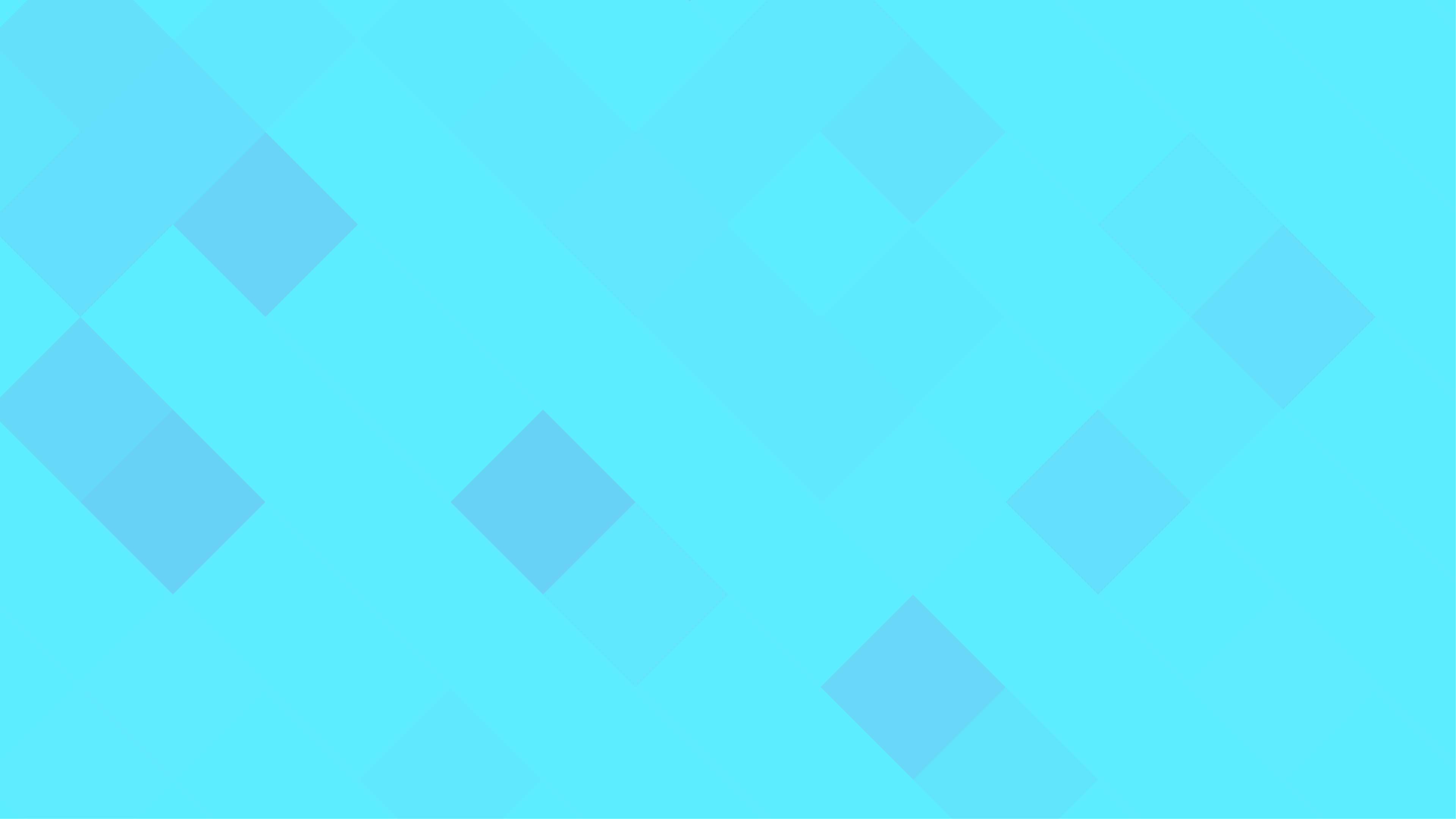 Dreams Comes True
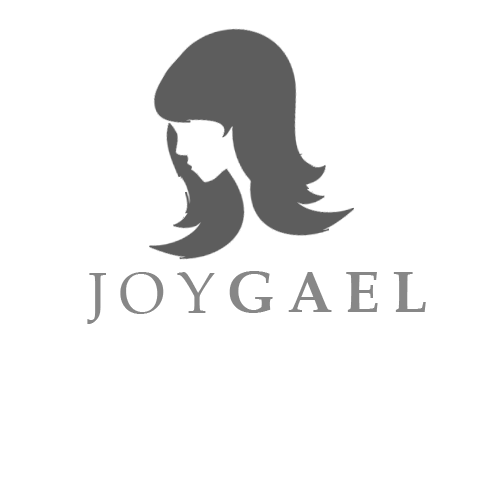 joygaelbeautyspa.com
+1-800-123-4567
1234 NY
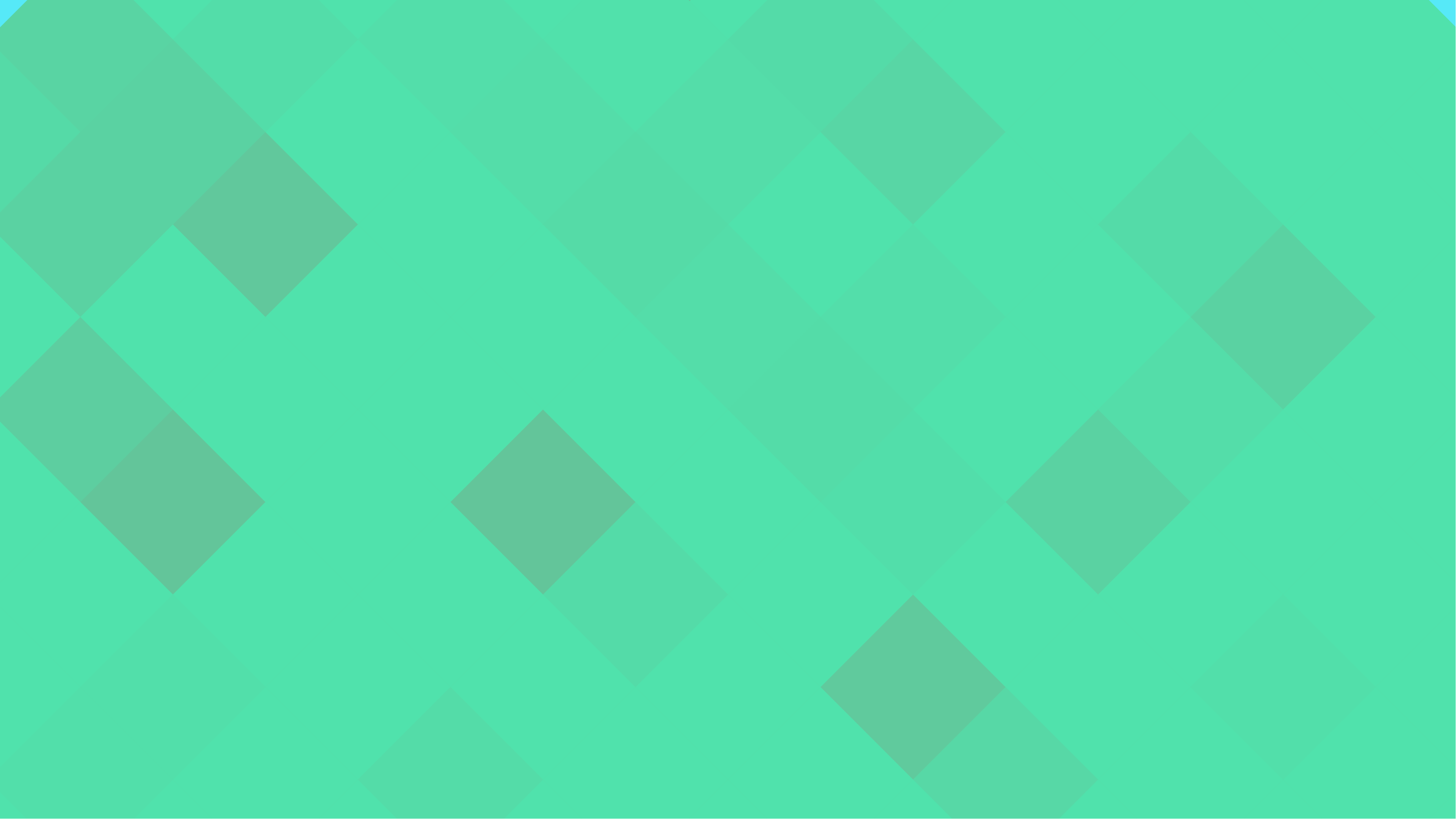 BEAUTY AND SPA
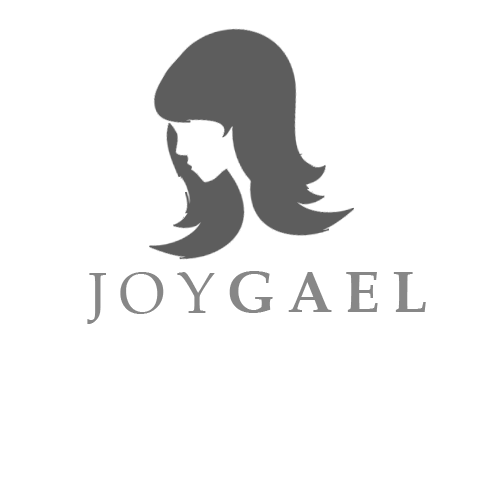 joygaelbeautyspa.com
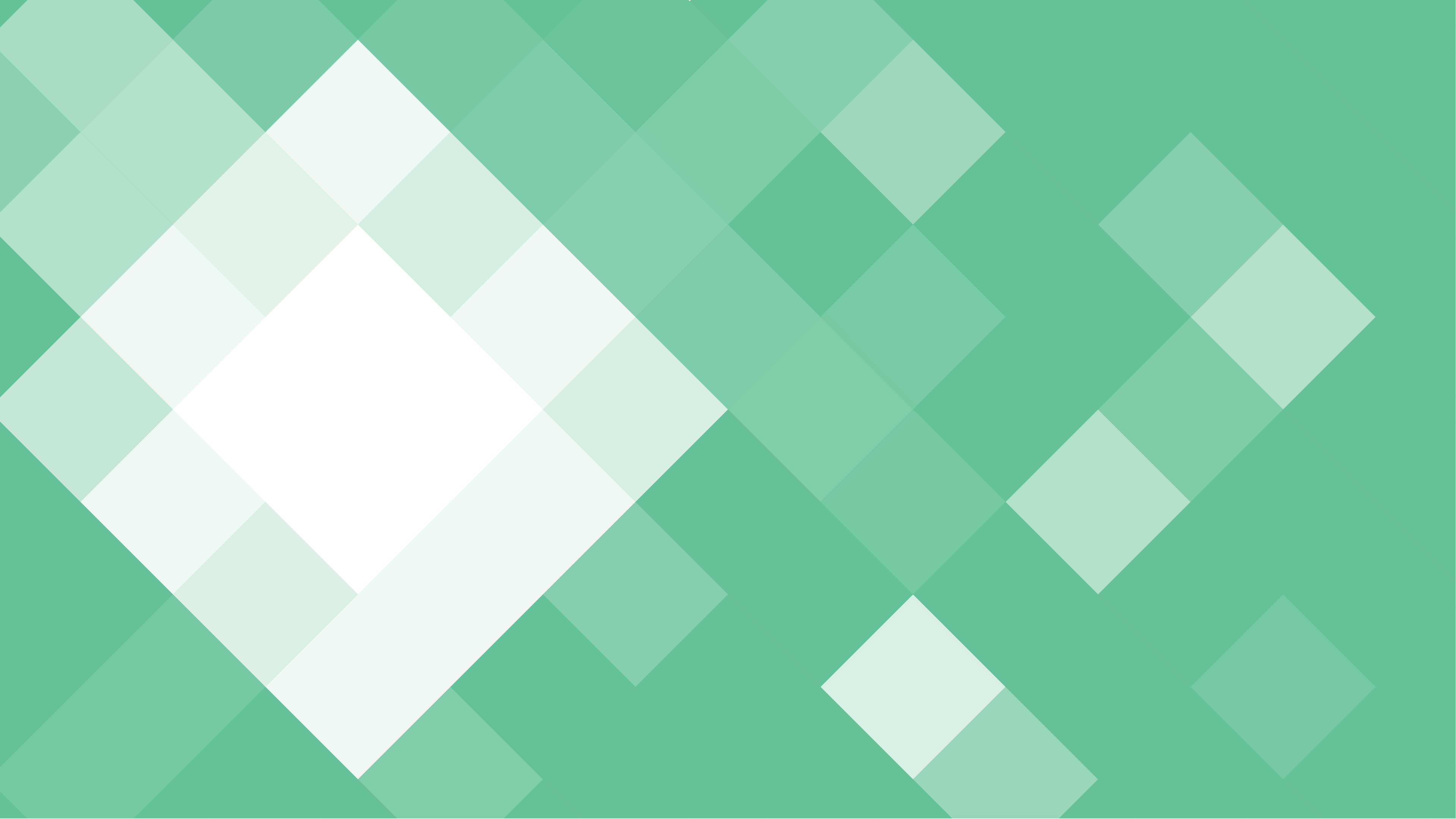 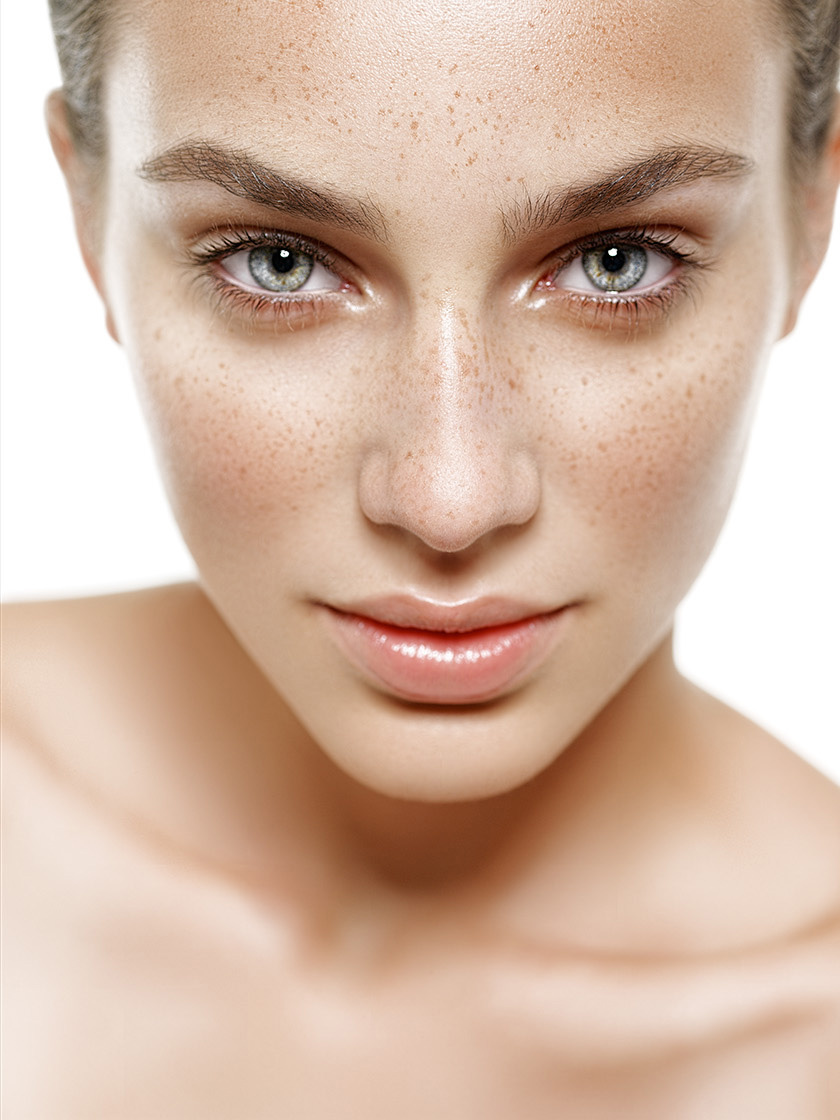 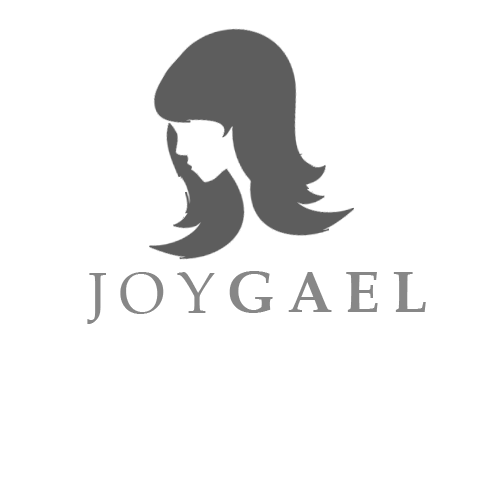 FACE CONTROL
Minimize 
Your Wrinkles
GET FIRST BOTOX FOR FREE
[Speaker Notes: https://fstoppers.com/photo/31274]
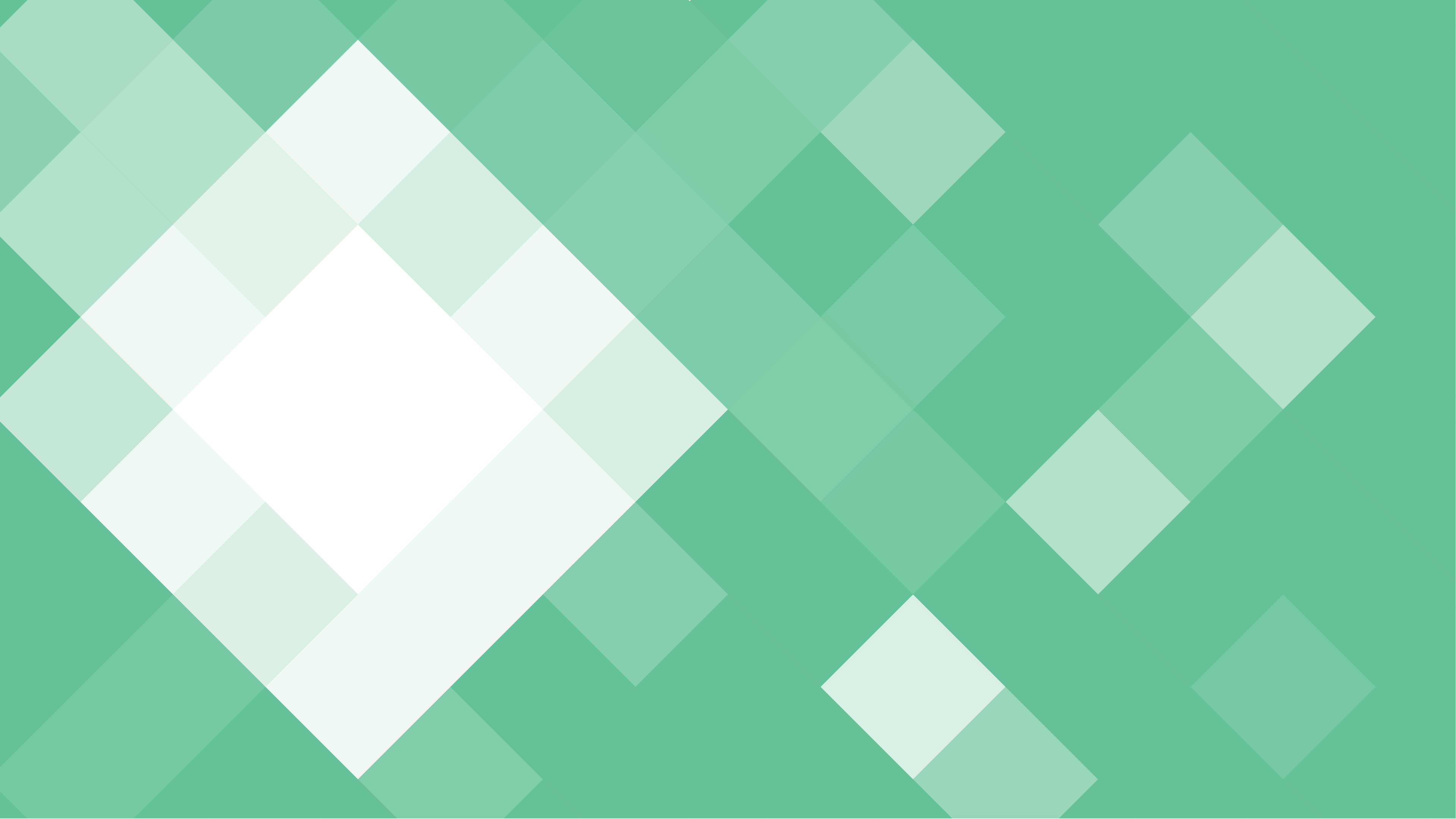 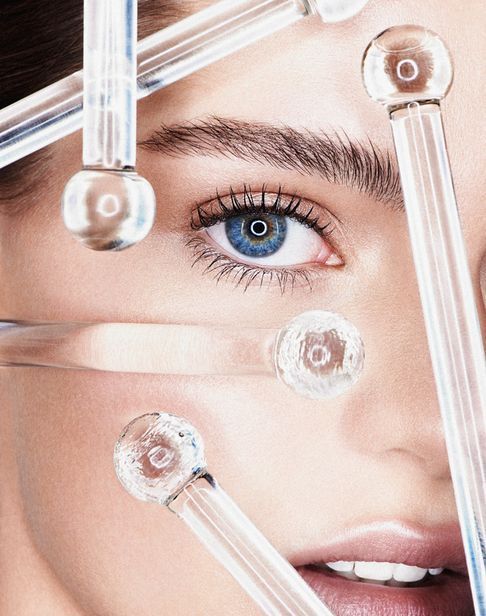 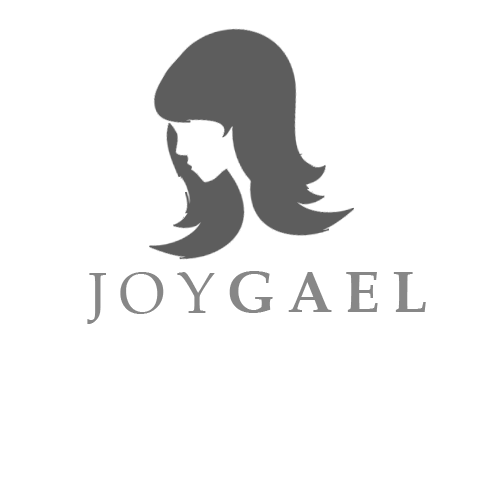 FACE CONTROL
MINIMIZE 
YOUR 
WRINKES
GET FIRST BOTOX FOR FREE
[Speaker Notes: https://www.gosee.de/FlorianSommet]
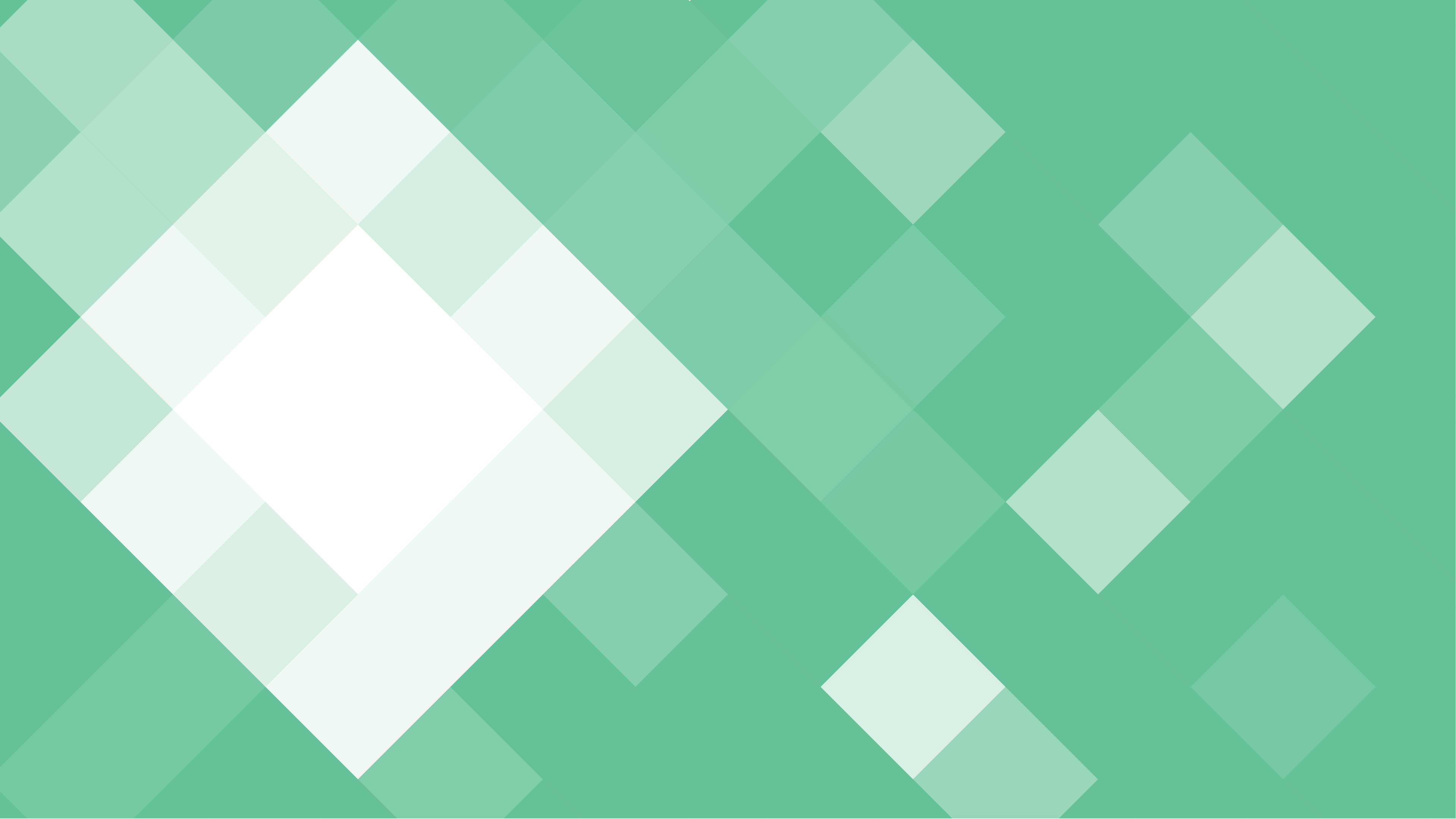 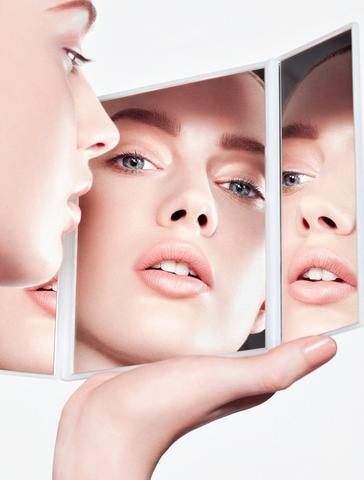 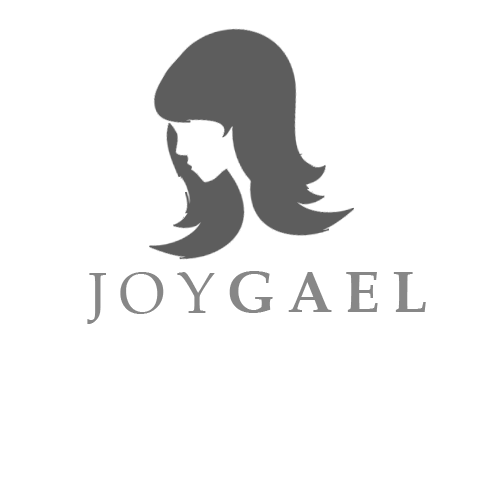 FACE CONTROL
MINIMIZE 
YOUR 
WRINKES
GET FIRST BOTOX FOR FREE
[Speaker Notes: https://cdn.shopify.com/s/files/1/2711/2864/files/ellespain-2-1433858750_large.jpg?v=1539461131]
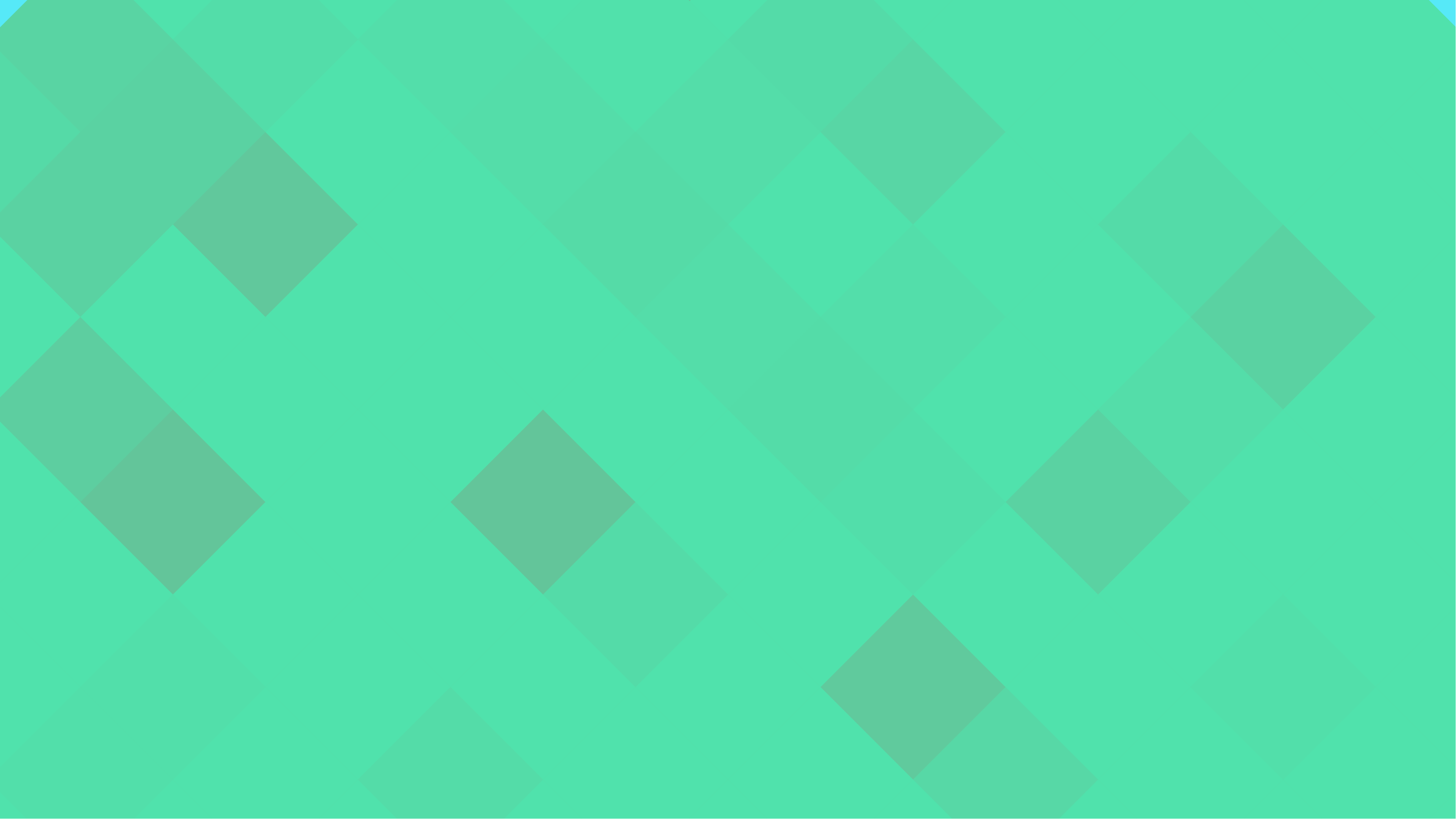 CLIENTS TESTIMONIAL
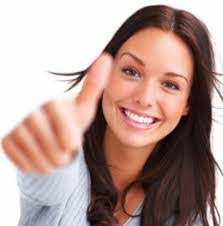 MY SKINS LOOKS 
GREAT AND VERY 
SMOOTH AS 10 YEARS 
AGO! THANKS!
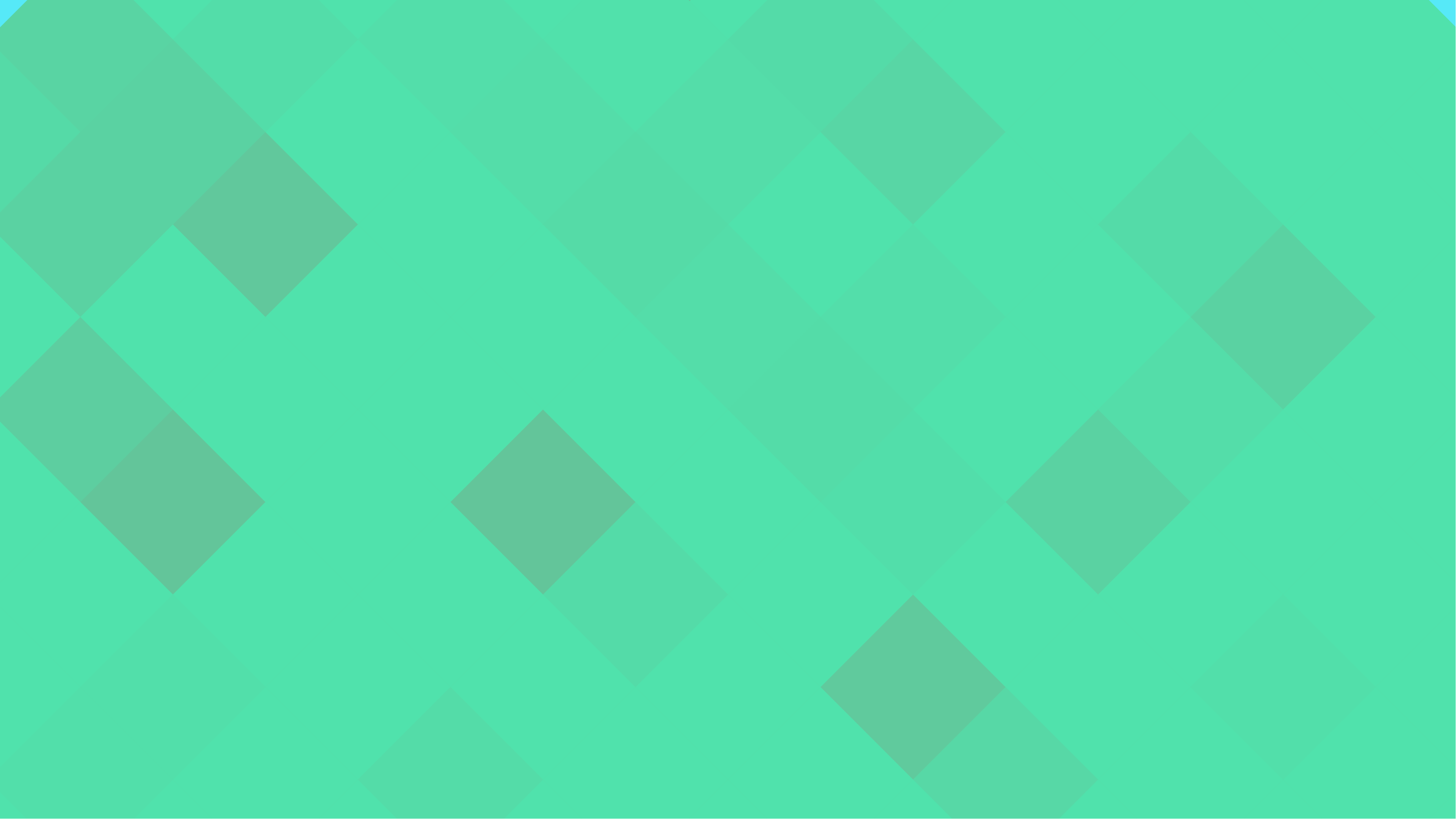 CLIENTS TESTIMONIAL
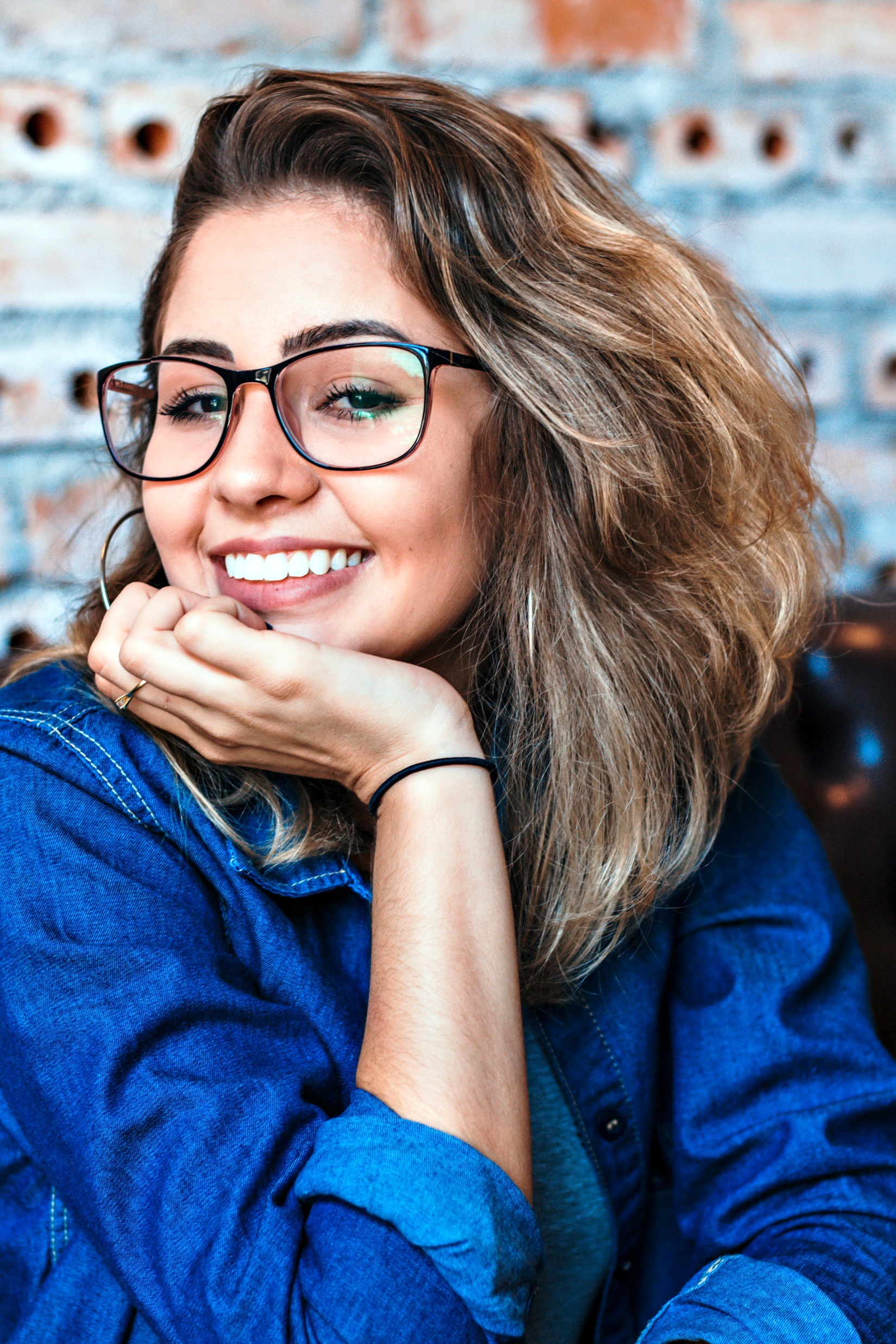 I Feel Young And Beautiful Again!
Thank You. You Are Awesome!
[Speaker Notes: https://www.pexels.com/photo/closeup-photo-of-smiling-woman-wearing-blue-denim-jacket-1130626/]
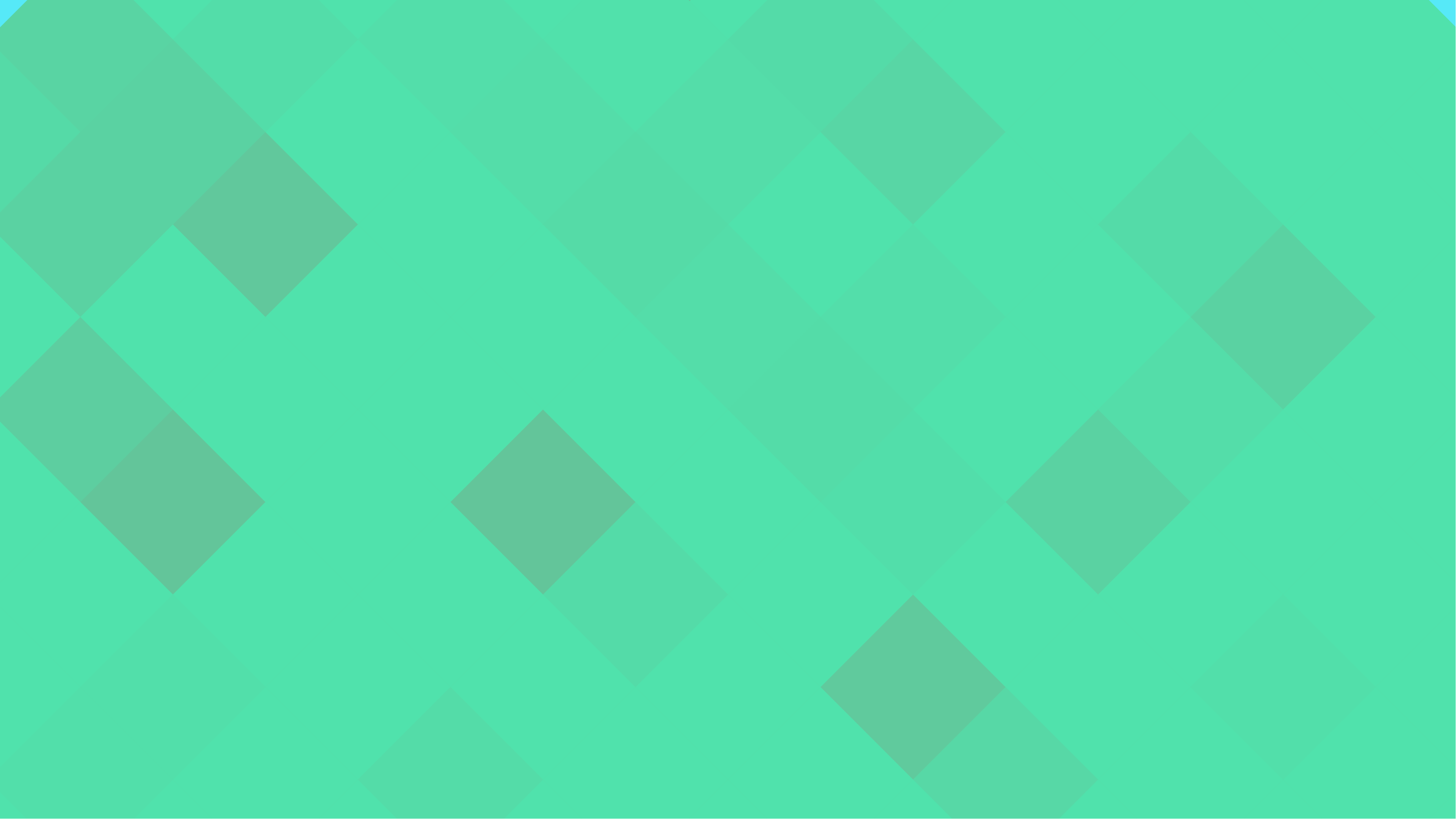 CLIENTS TESTIMONIAL
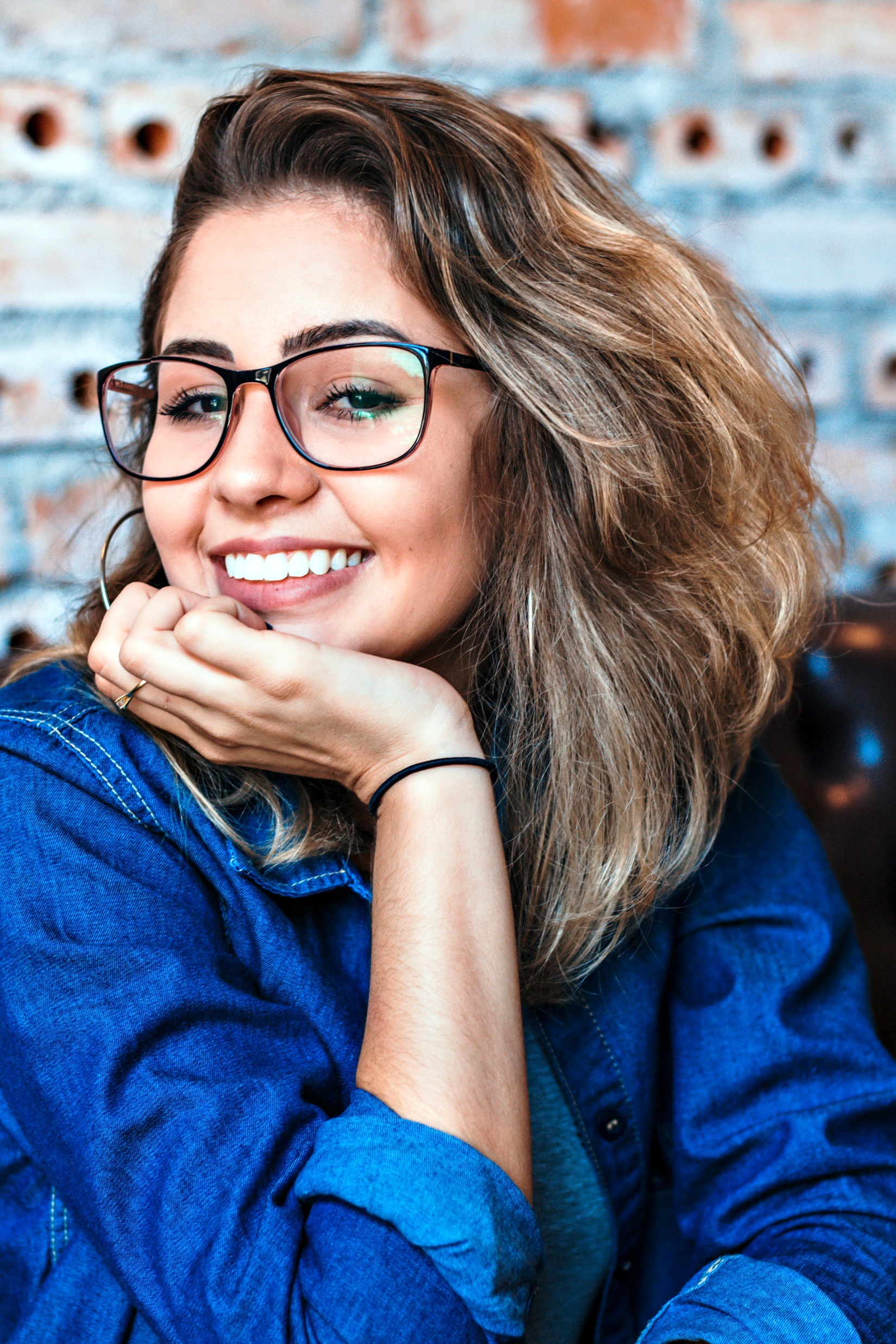 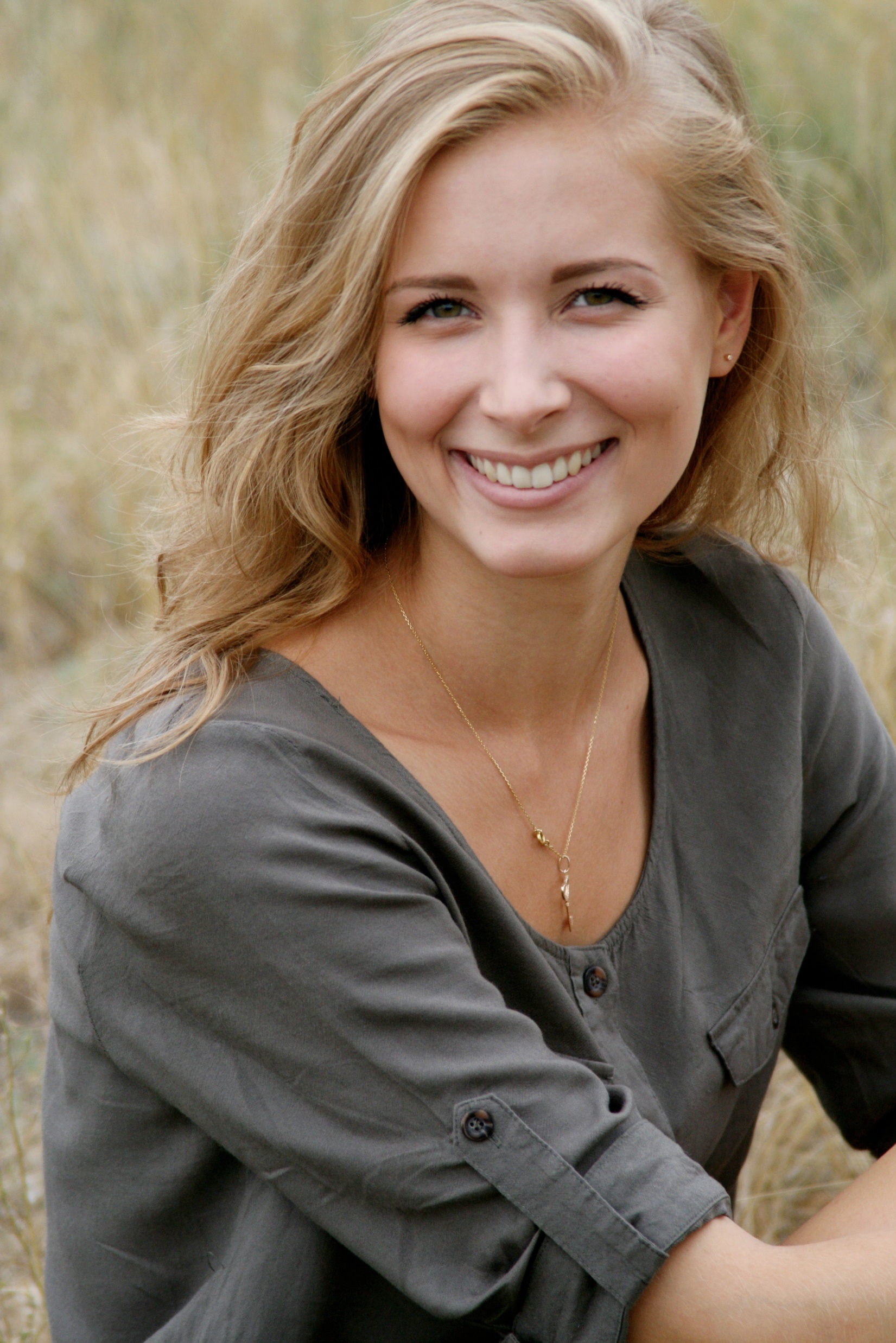 STAFF ARE REAL
PROFESSIONALS AND FRIENDLY. WILL COME AGAIN. THANKS
[Speaker Notes: https://www.pexels.com/photo/woman-in-black-scoop-neck-shirt-smiling-38554/]
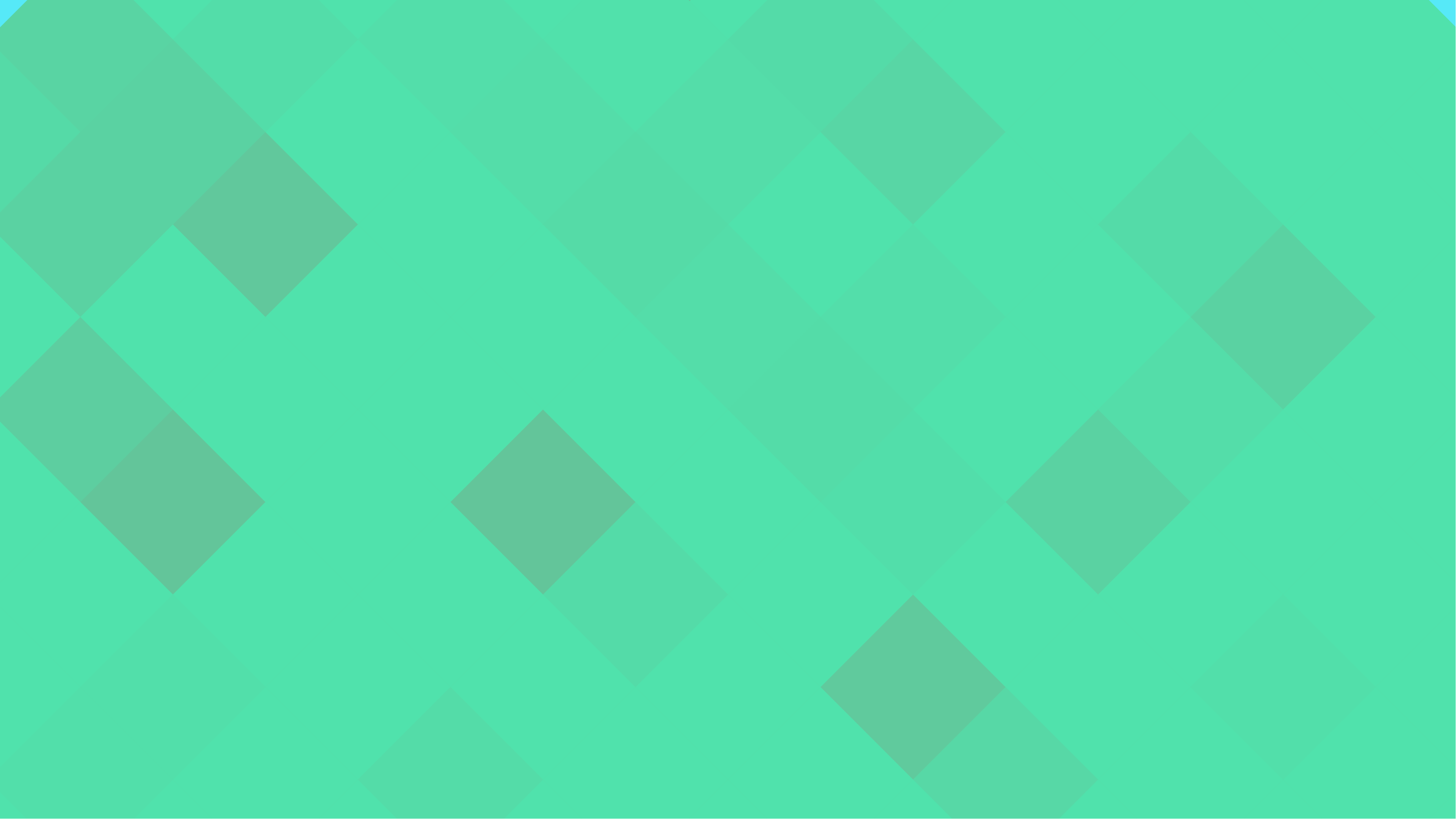 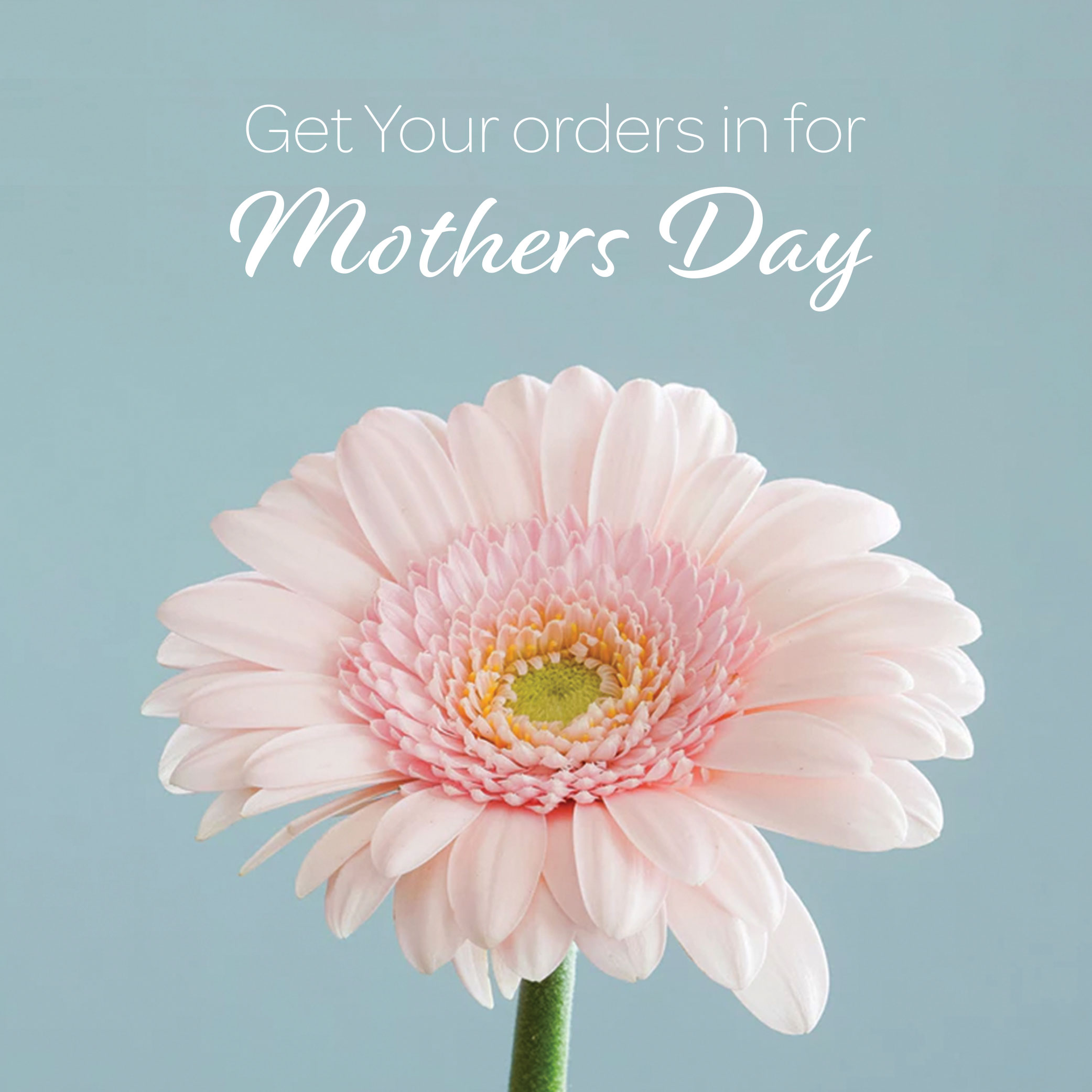 HURRY UP!
LIMITED 
OFFER-
ONLY TILL END 
OF MAY
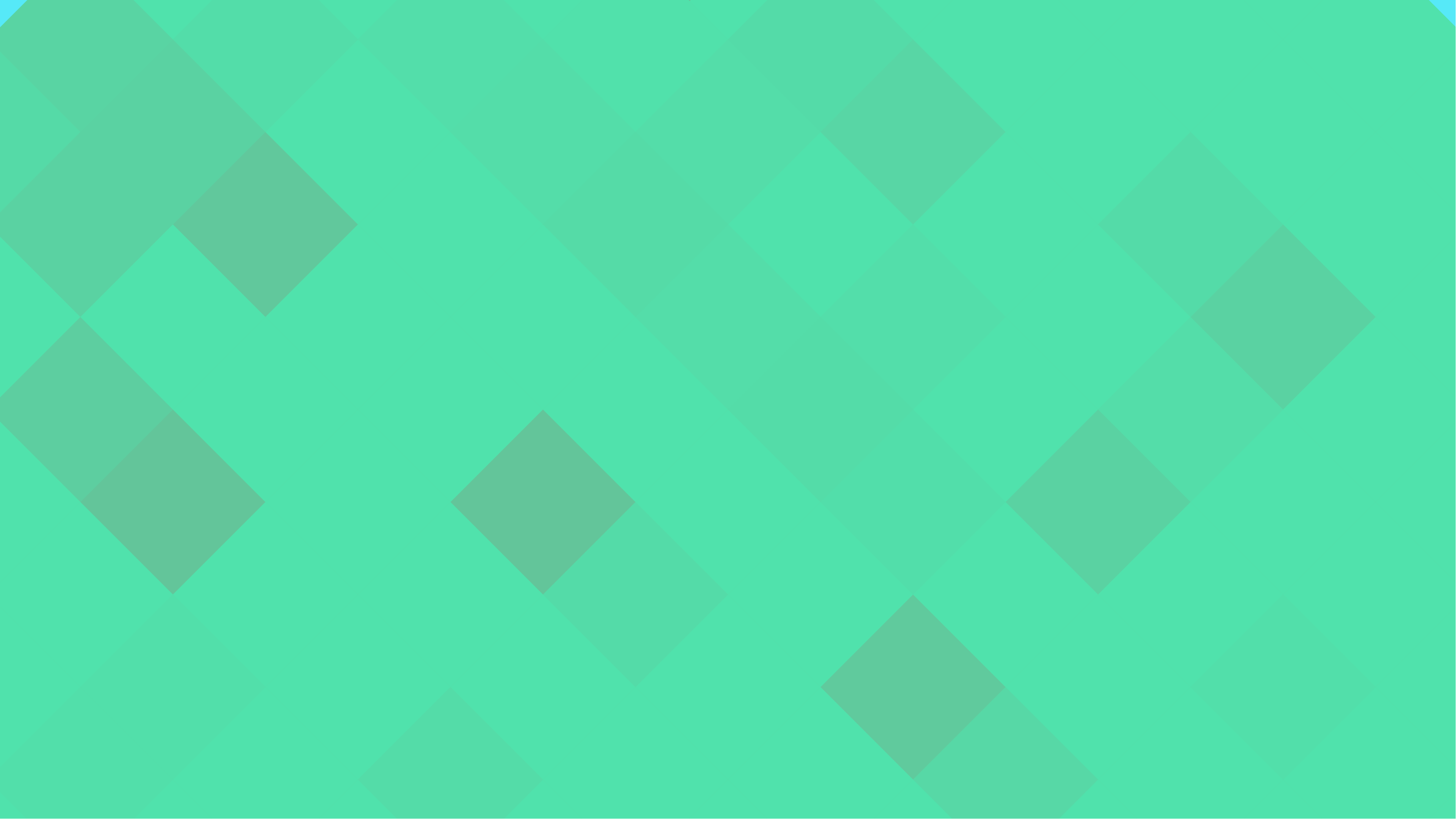 Dreams Comes True
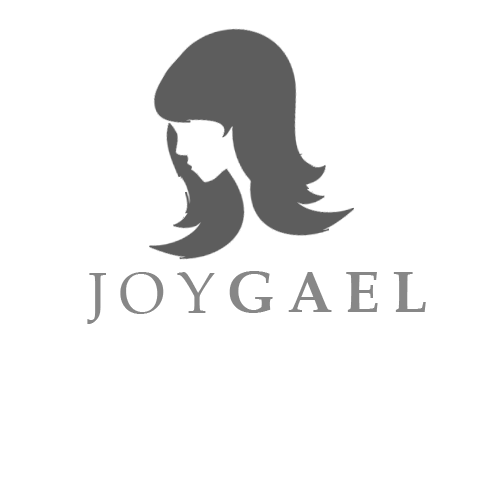 joygaelbeautyspa.com
+1-800-123-4567
1234 NY